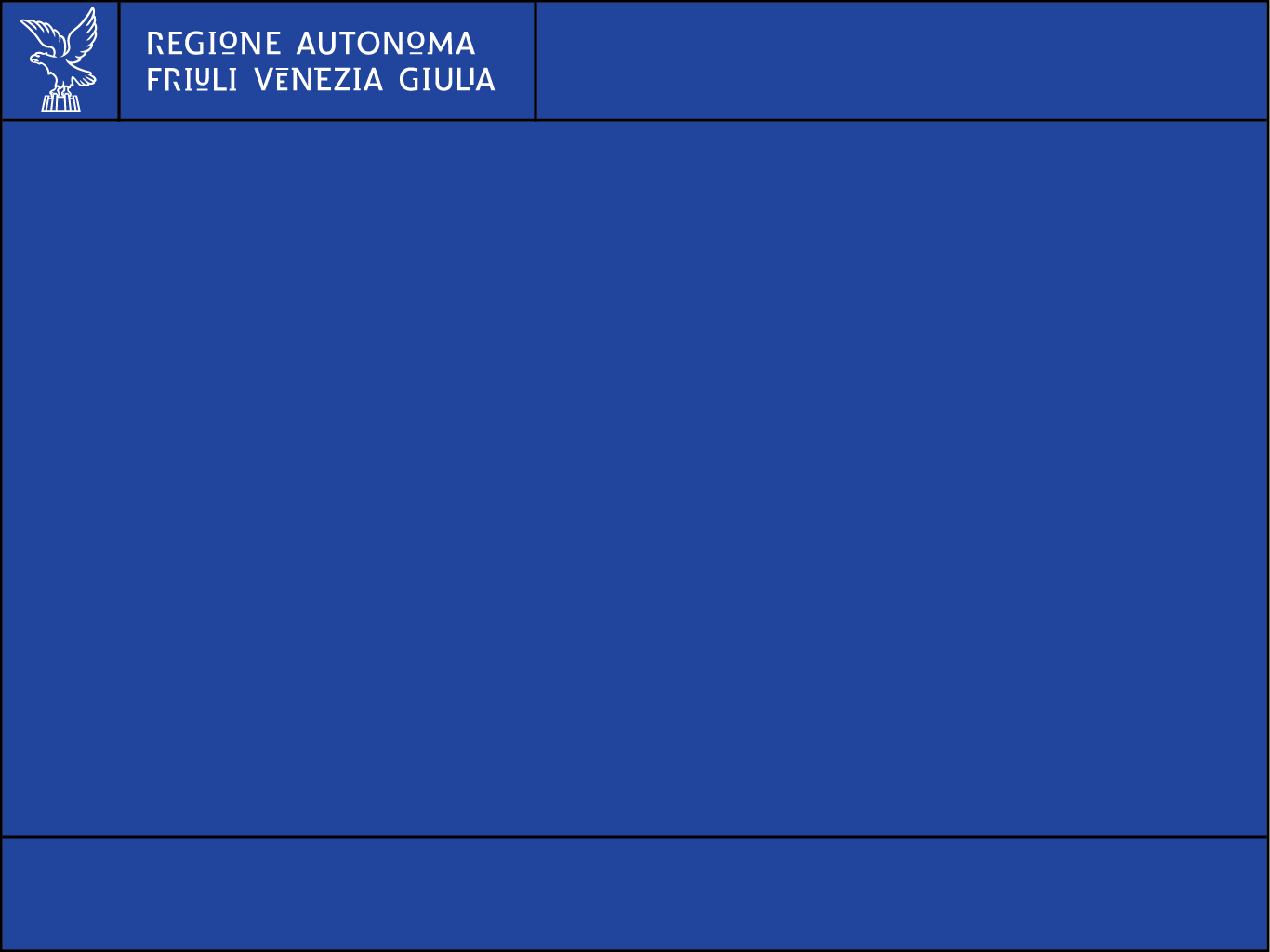 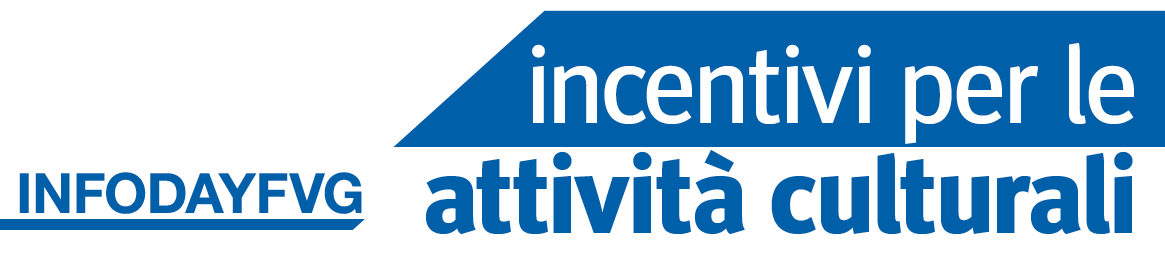 Avvisi pubblici L.R. 16/14:

Inserimento e trasmissione domande tramite il «Sistema Istanze On Line - IOL» e informazioni sulla documentazione da allegare

AVVISI ATTIVITA’ CULTURALI 
Anno 2025

Servizio Attività culturali

Direzione Cultura e Sport
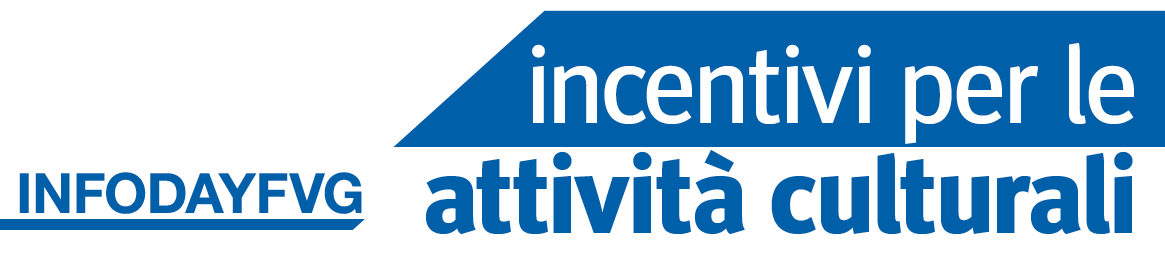 LINK DI ACCESSO ALLA DOMANDA DI CONTRIBUTO E MODULISTICA
Sito www.regione.fvg.it          aree tematiche        cultura, sport, comunità linguistiche              	attività culturali         selezionare la tematica di vostro interesse (spettacolo dal vivo, cinema e audiovisivi, divulgazione della cultura, …)            incentivi annuali (oppure progetti locali)
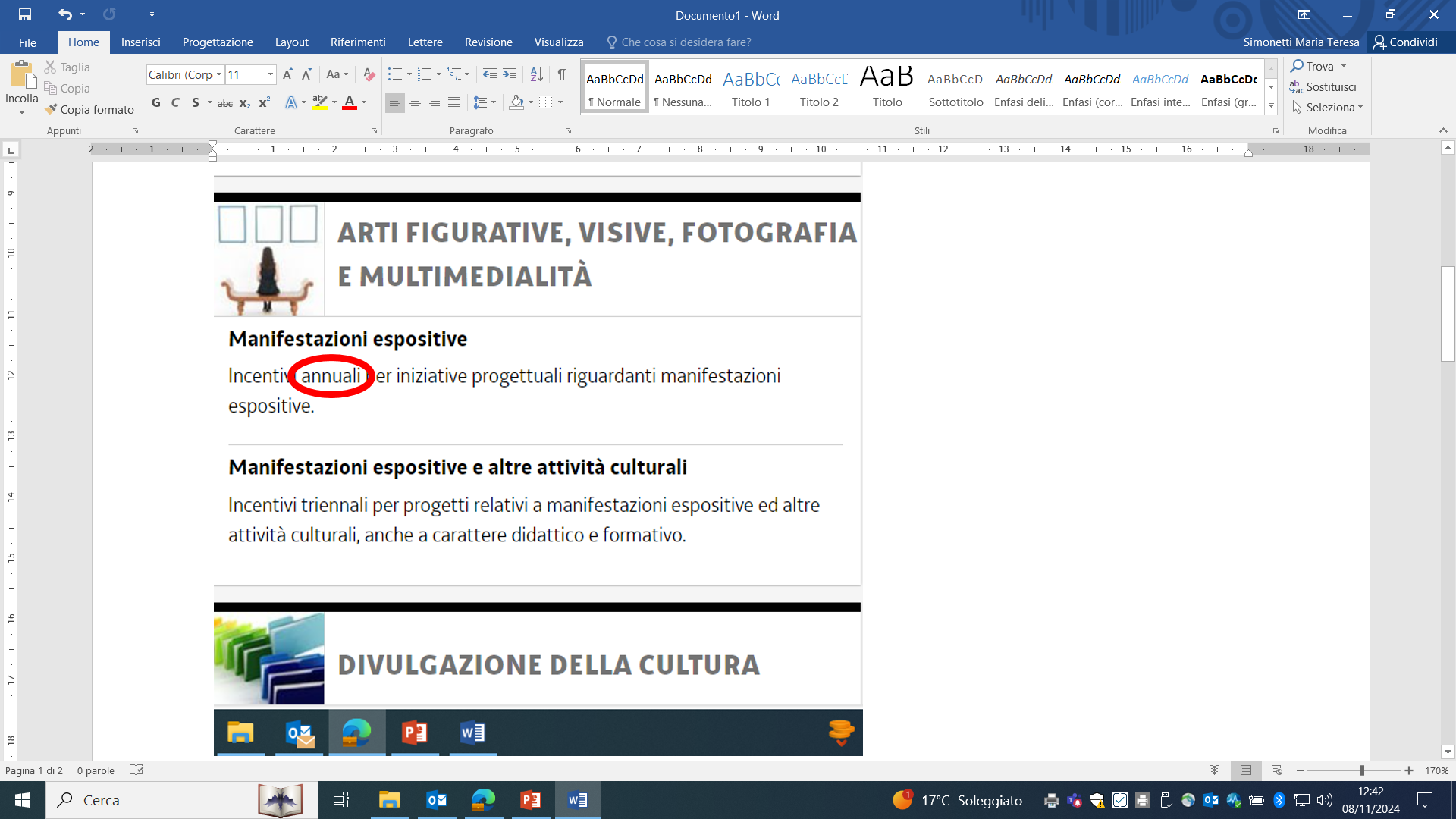 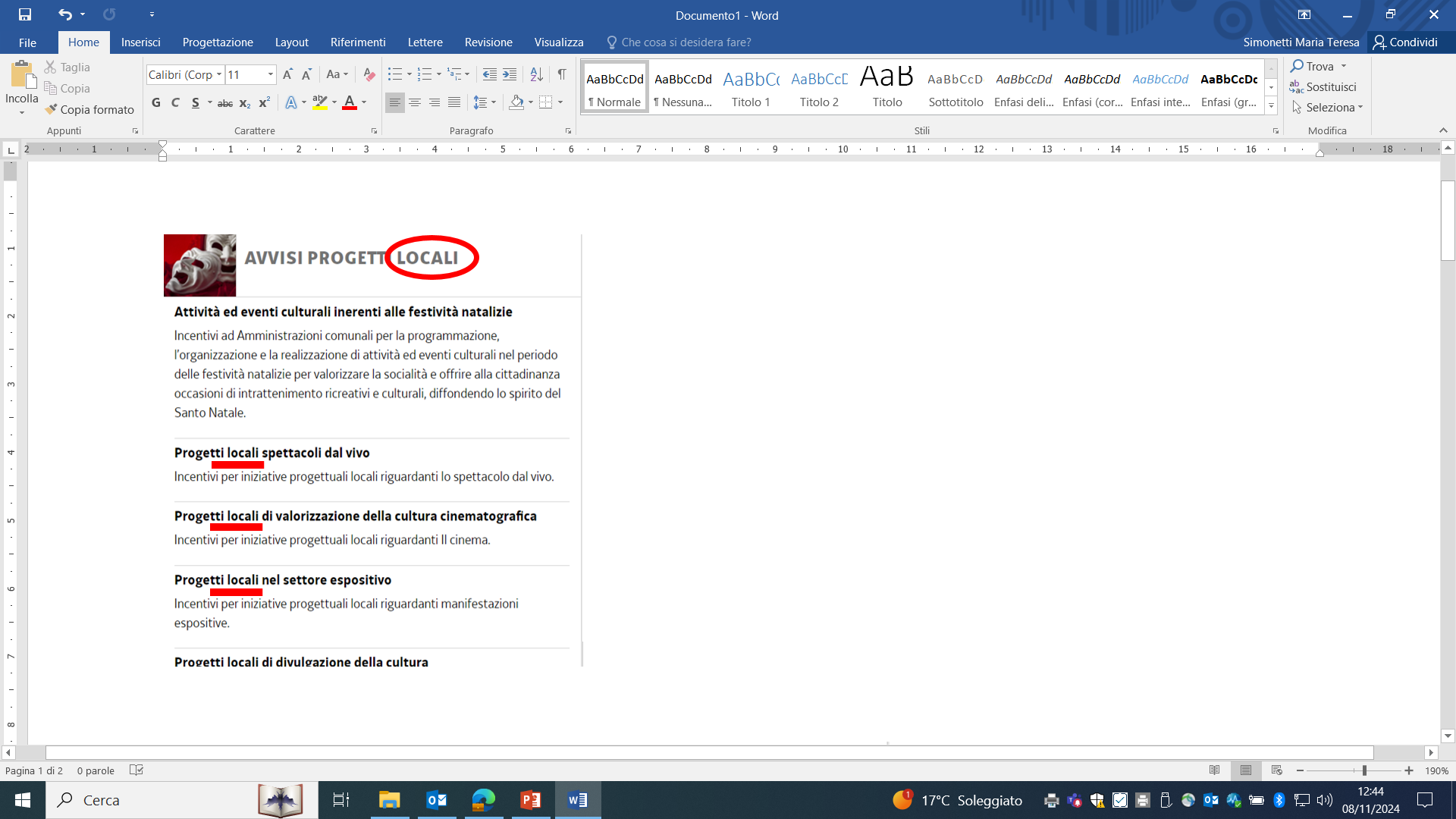 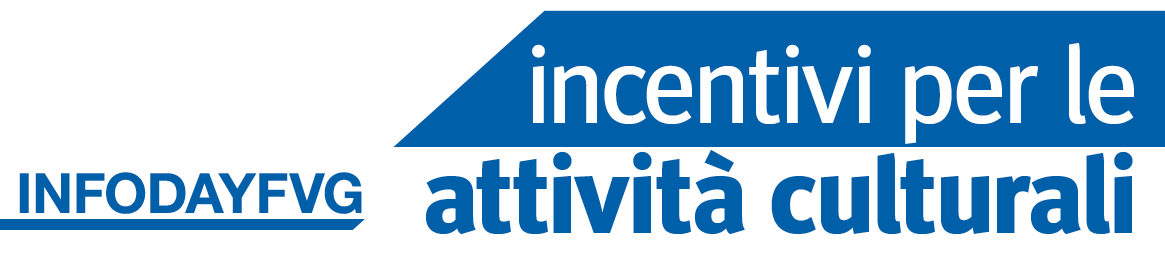 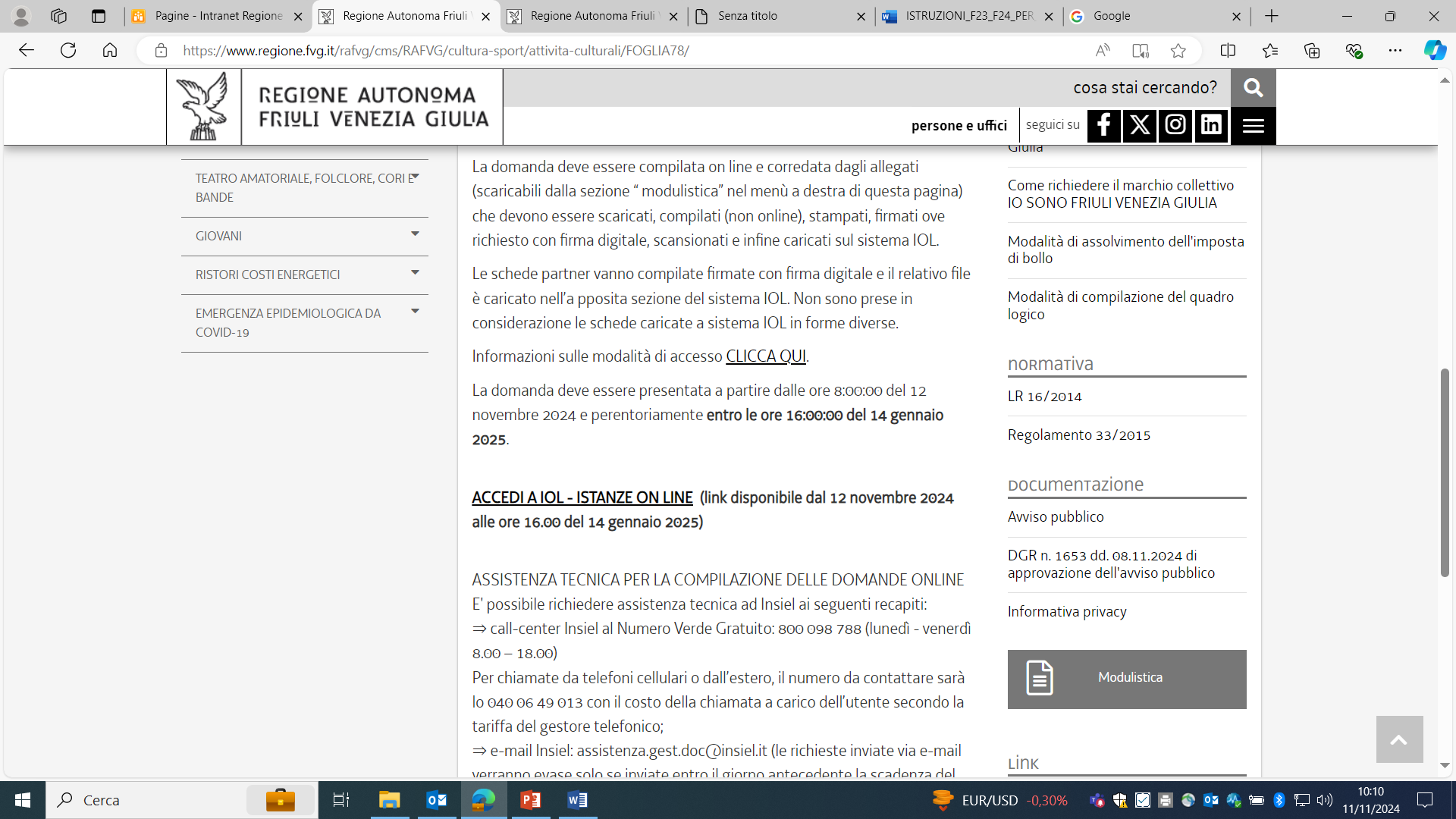 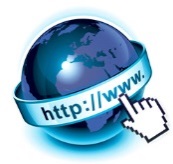 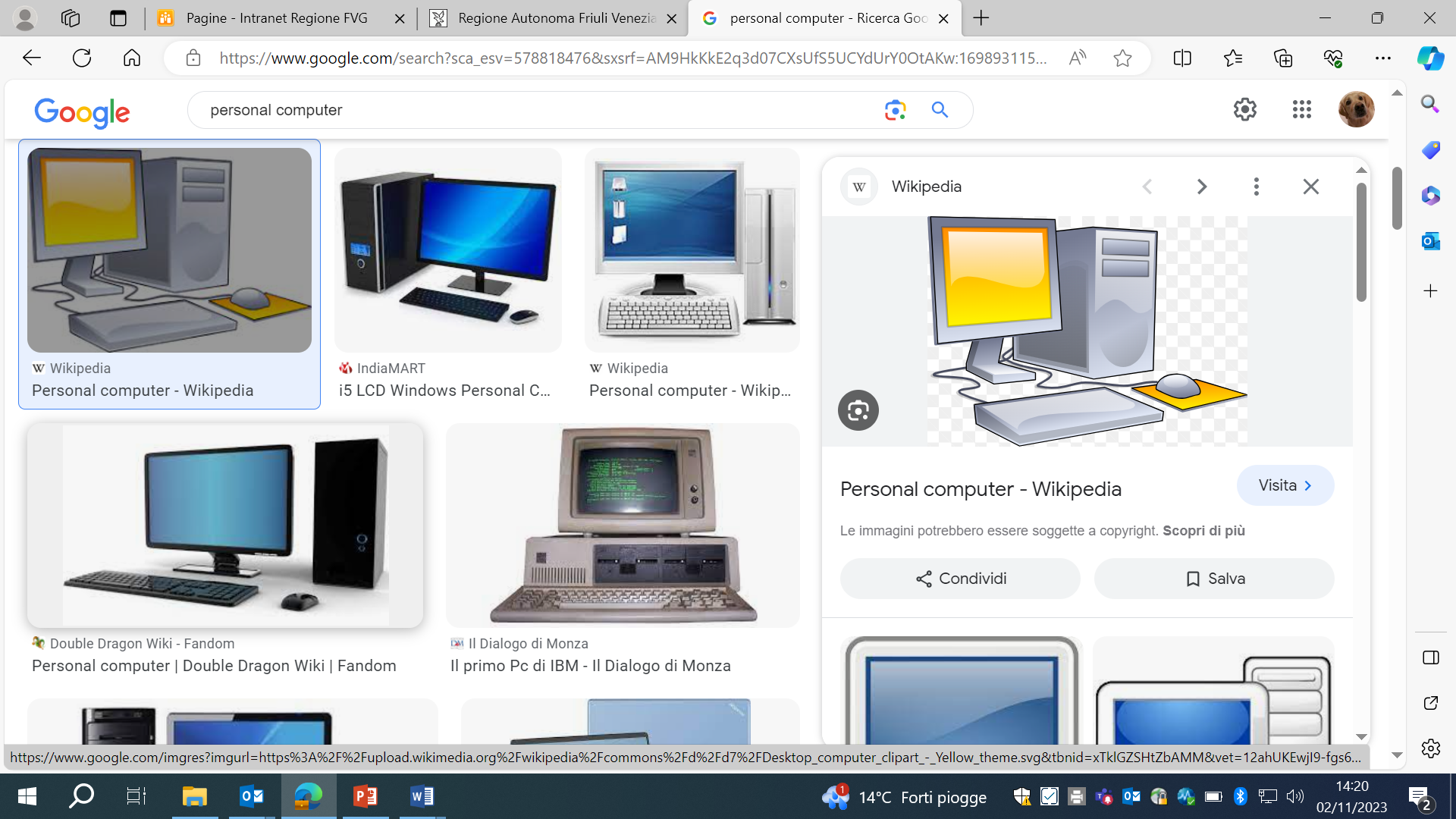 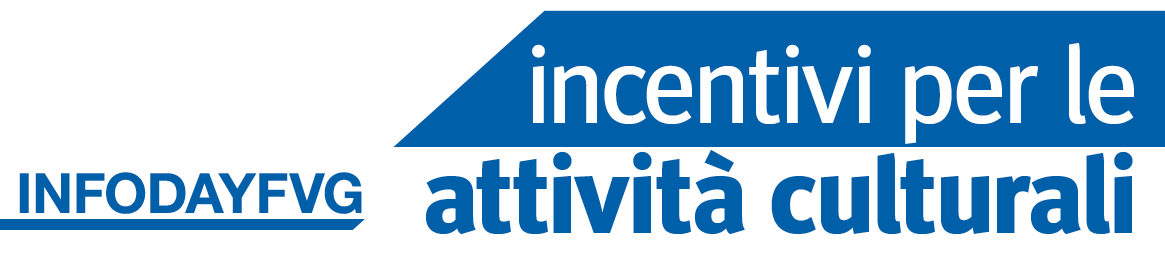 Domanda di contributo – 2 fasi
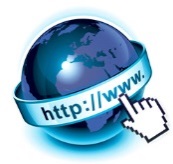 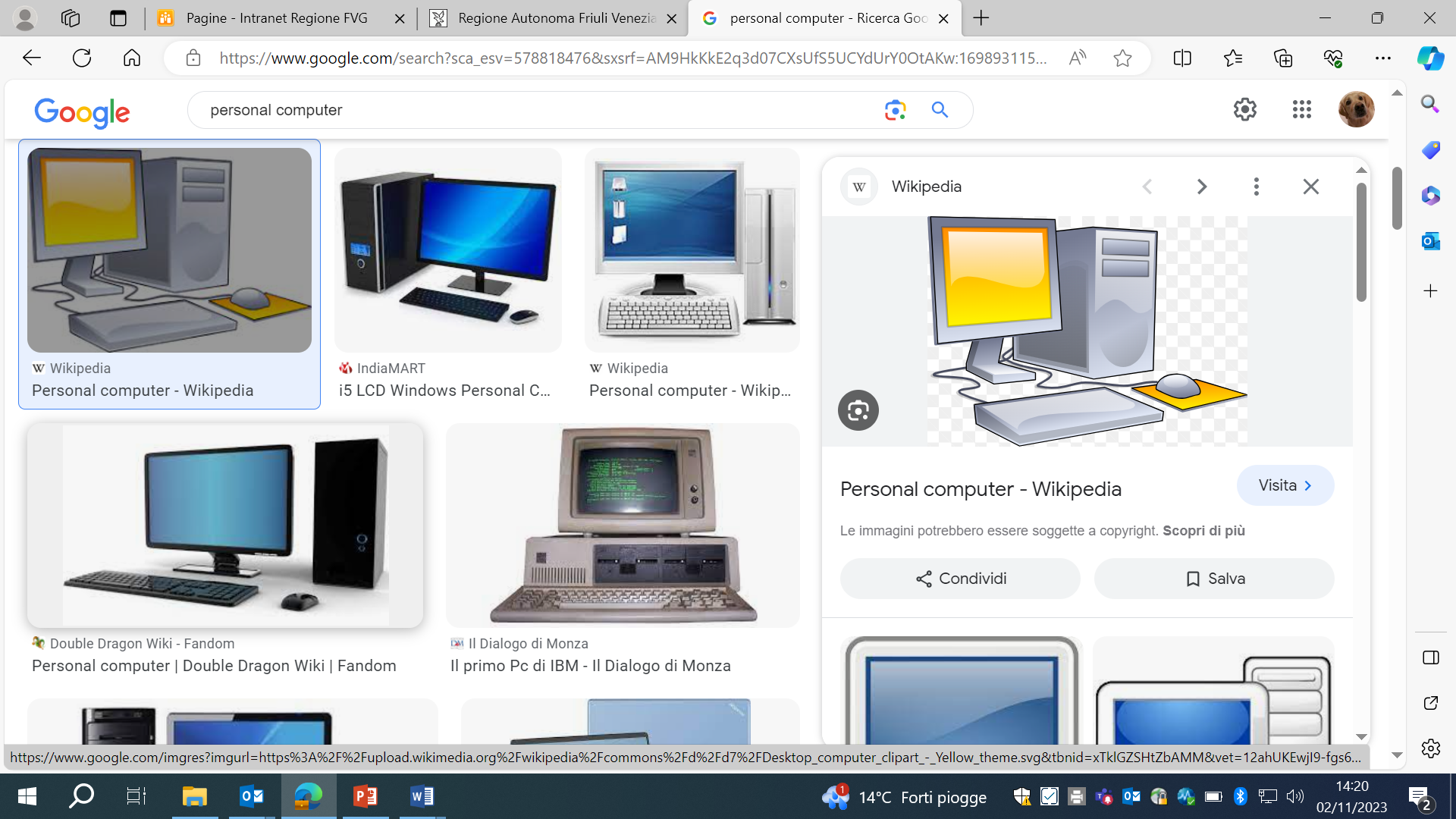 IOL
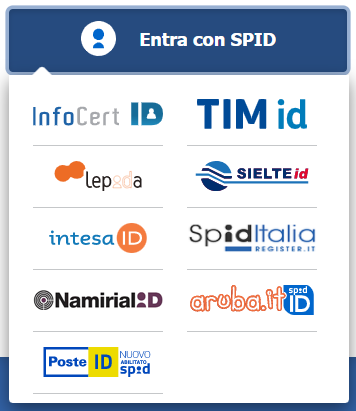 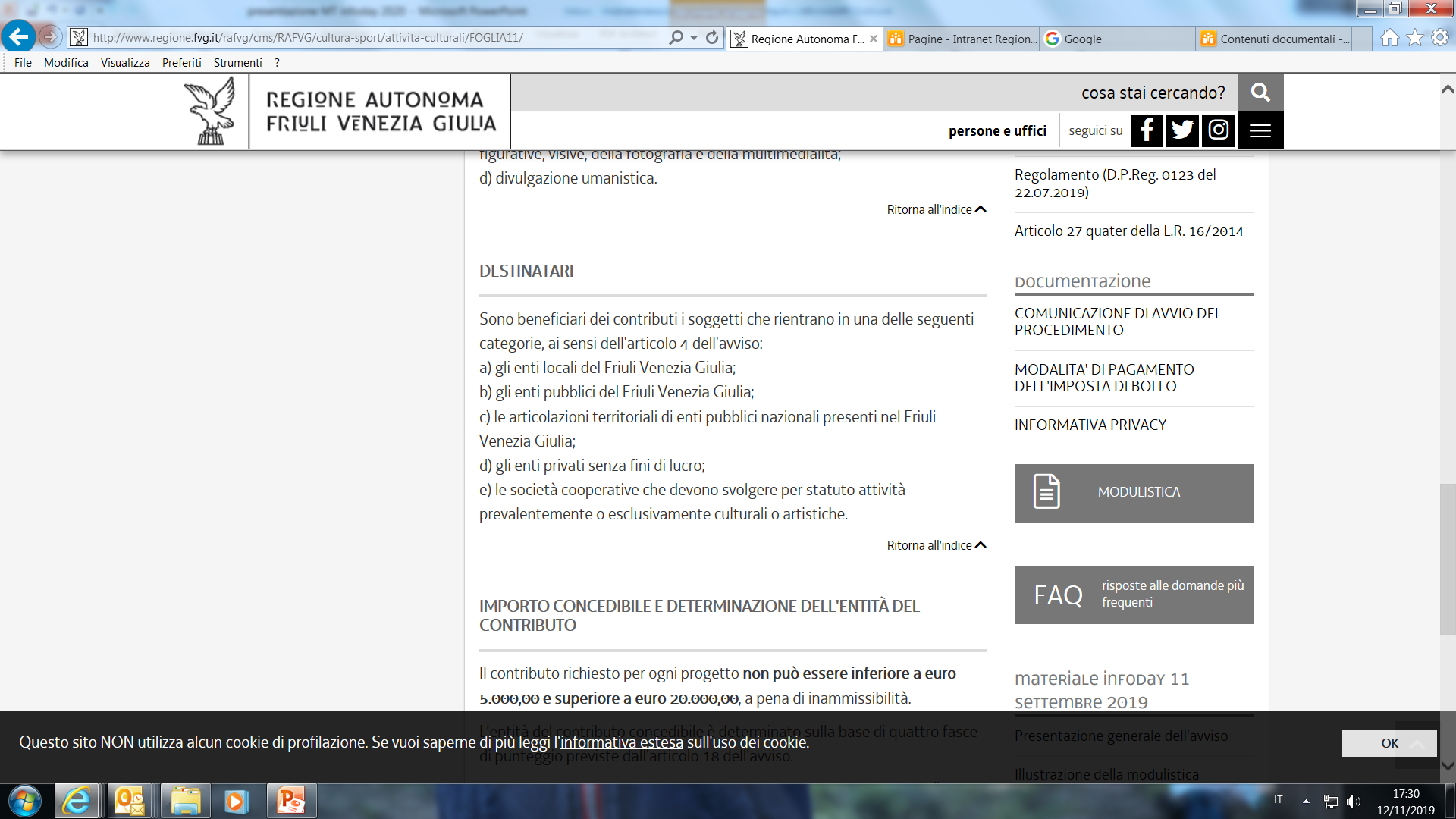 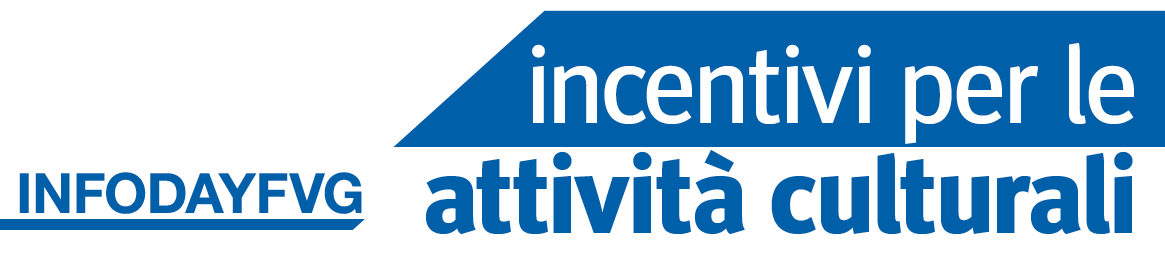 Cosa trovate nell’applicativo IOL:
Dati del richiedente
Dati del legale rappresentante / procuratore
Dichiarazioni sostitutive 
Attestazione di presa visione della privacy / conoscenza degli obblighi di pubblicazione ex Legge 124/2017 / assunzione di responsabilità circa i contenuti della domanda / impegno al rispetto degli obblighi di cui all’articolo 26 degli Avvisi 
Piano finanziario
Coordinate IBAN
Criteri di valutazione
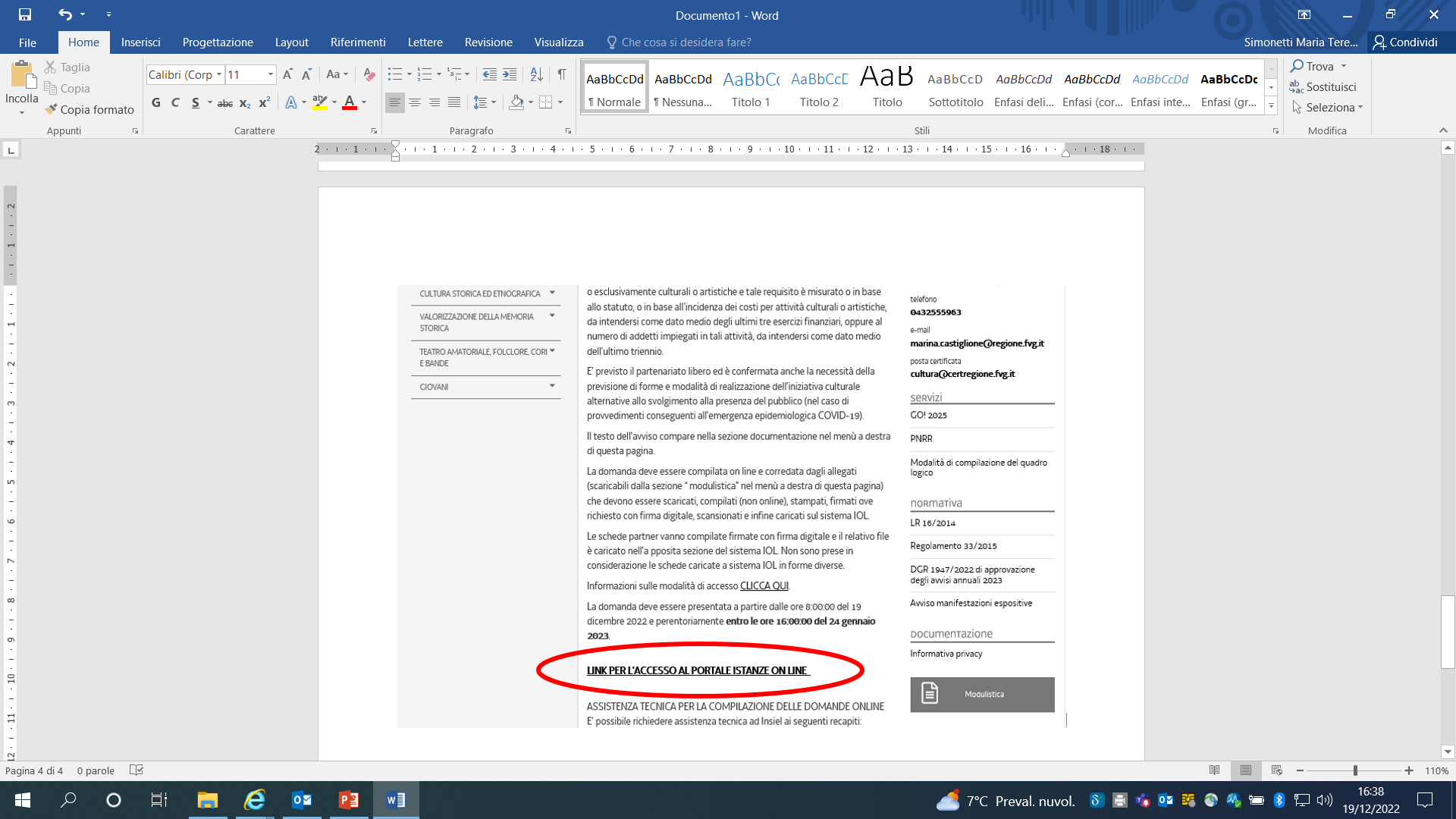 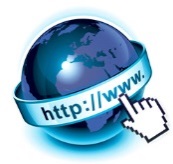 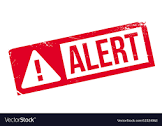 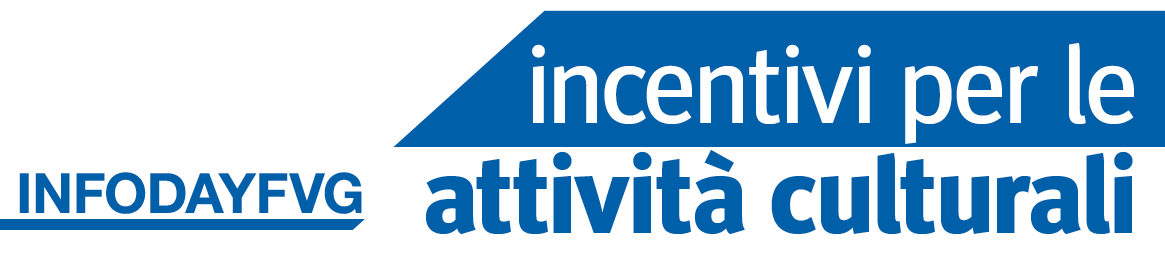 Cosa trovate nel box della modulistica:
AVVISI ORDINARI E AVVISO TEMATICO
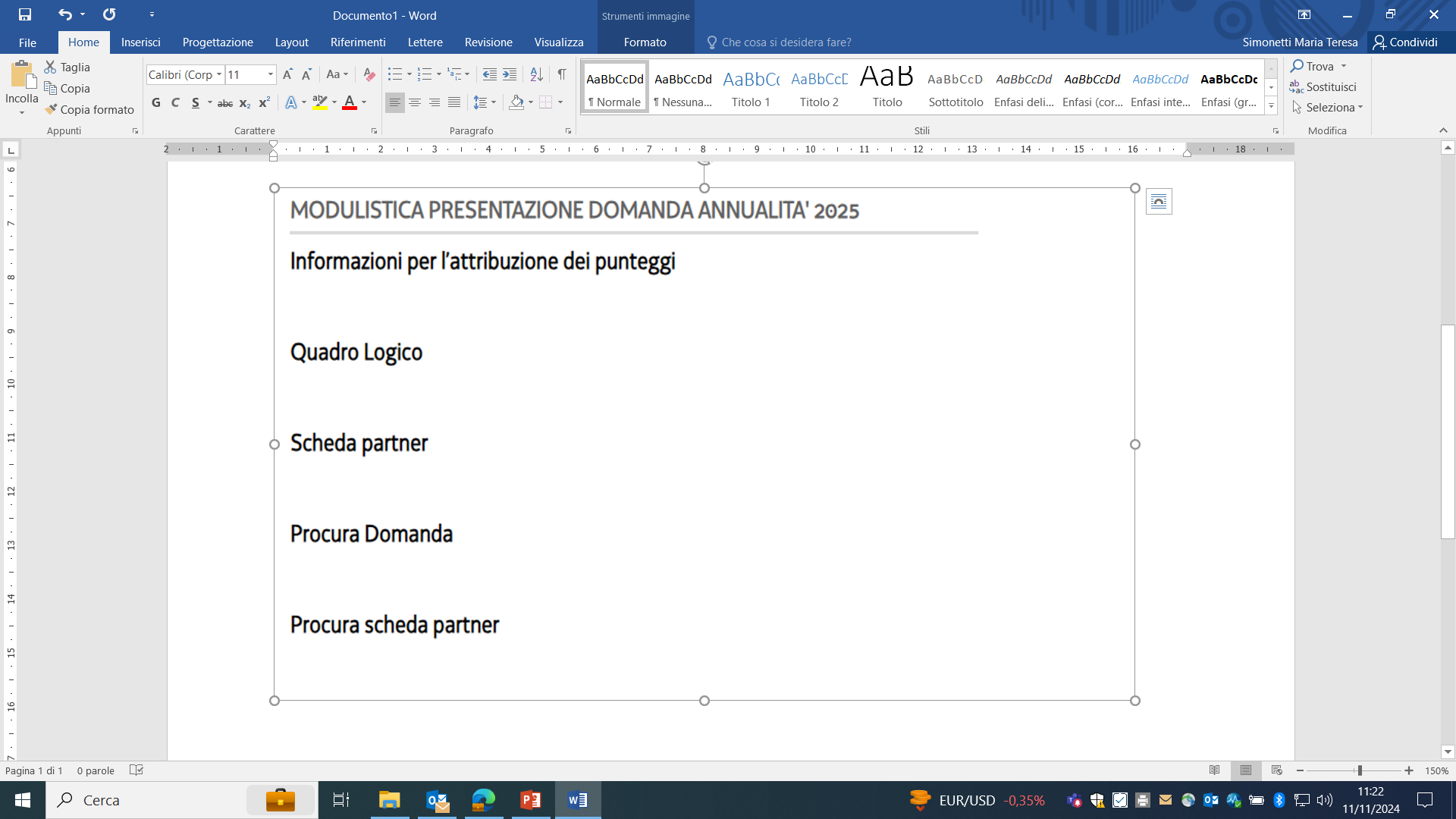 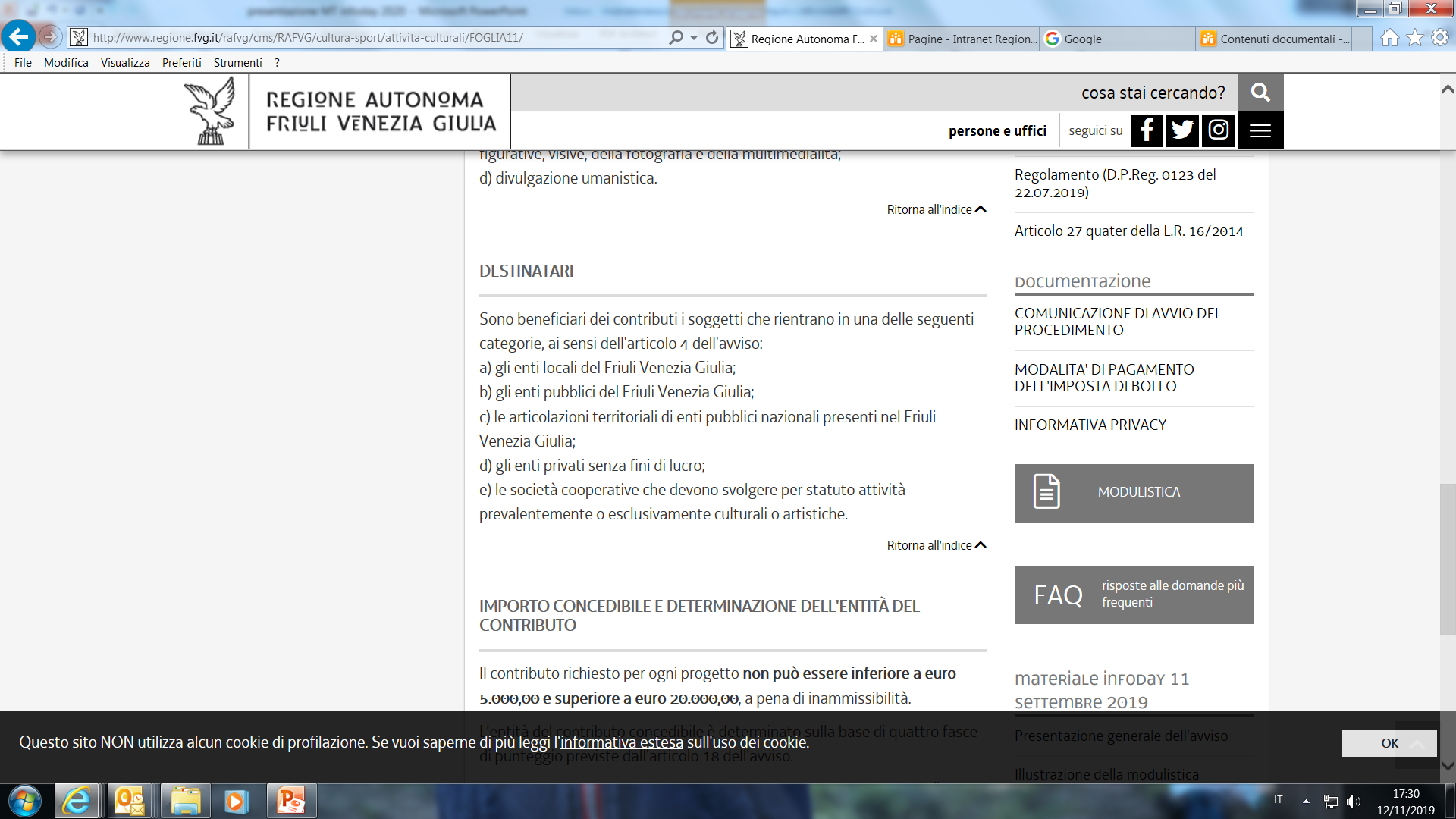 1
2
3
4
5
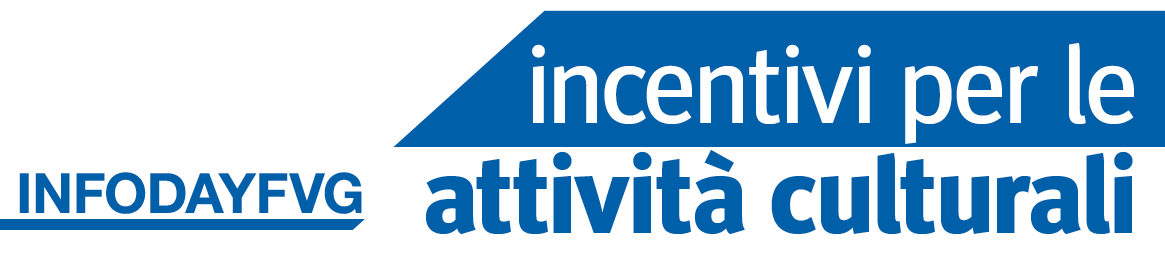 Cosa trovate nel box della modulistica:
AVVISI PROGETTI LOCALI
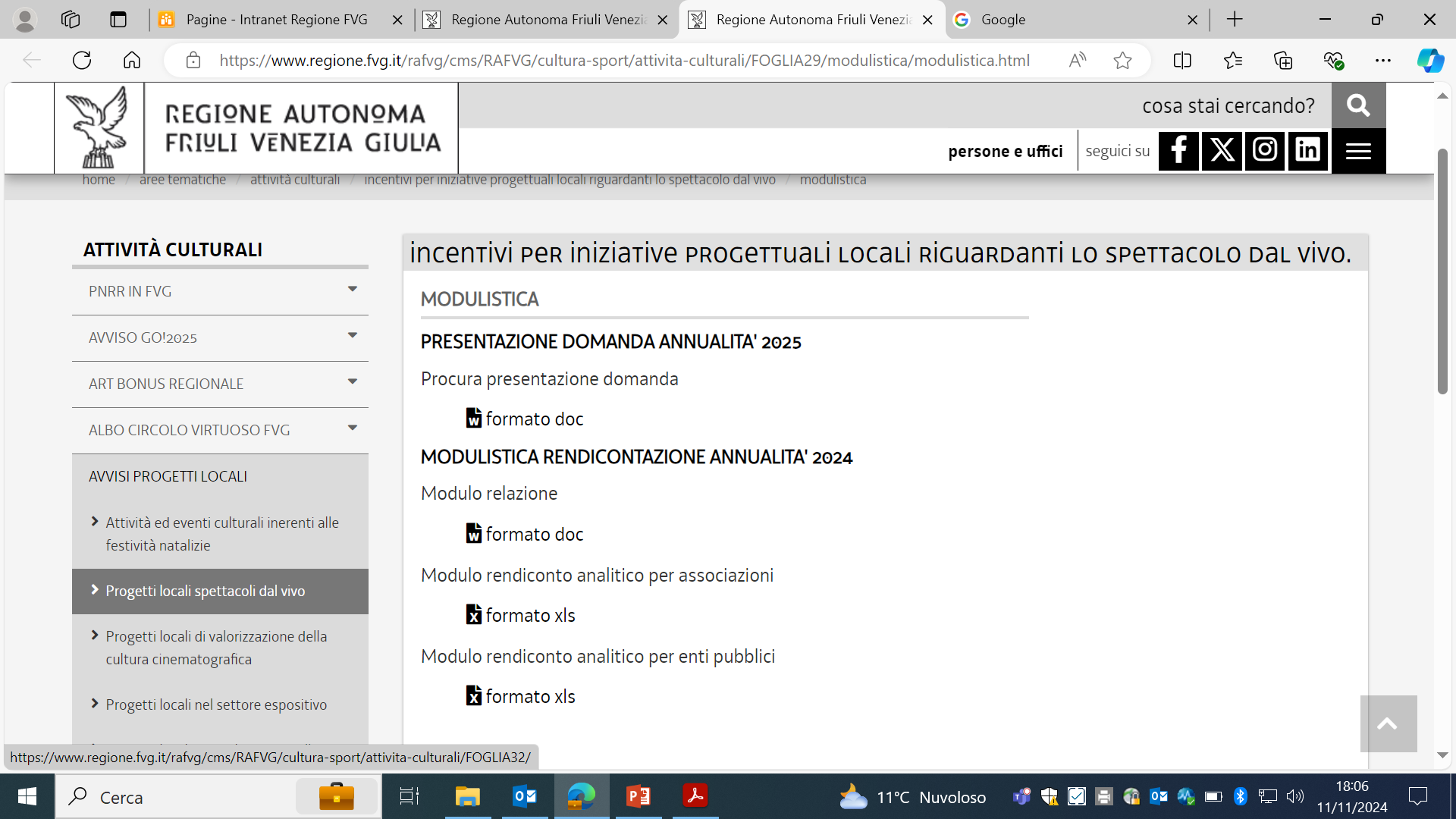 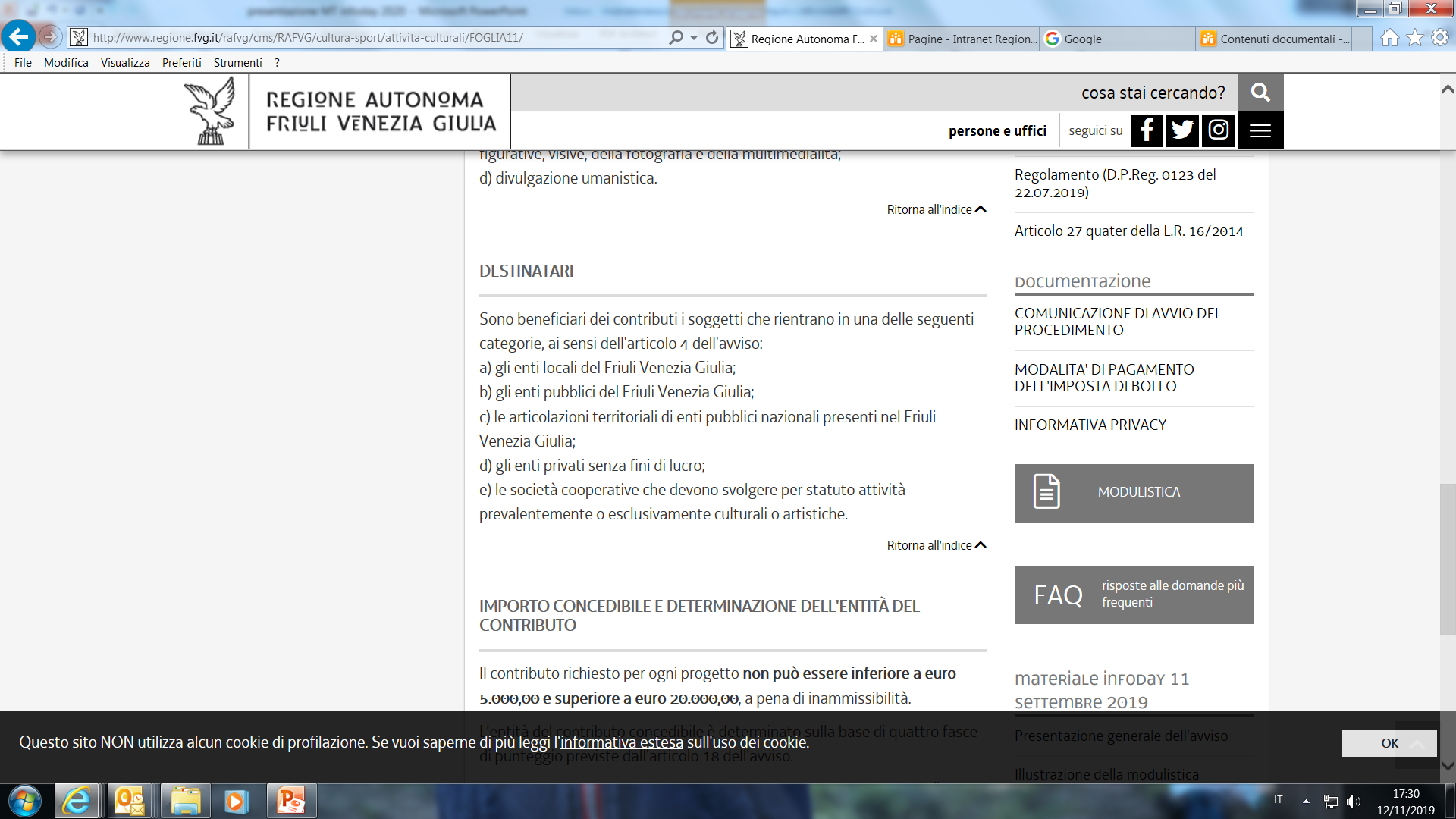 4
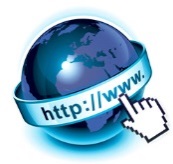 Eccezione – tutto su IOL
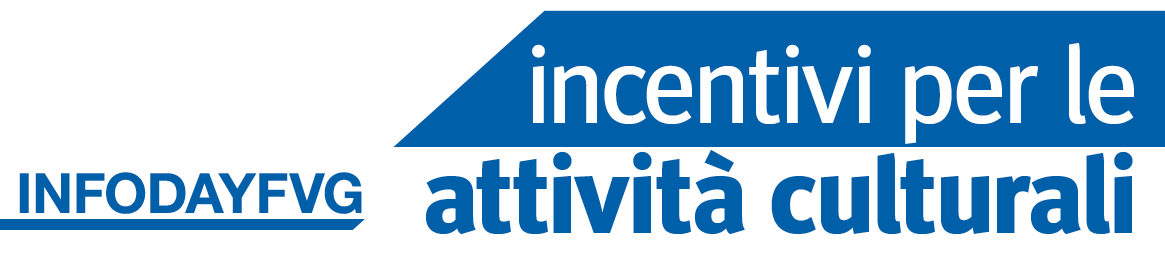 1. INFORMAZIONI PER L’ATTRIBUZIONE DEI PUNTEGGI / CRITERI (descrizione progetto)
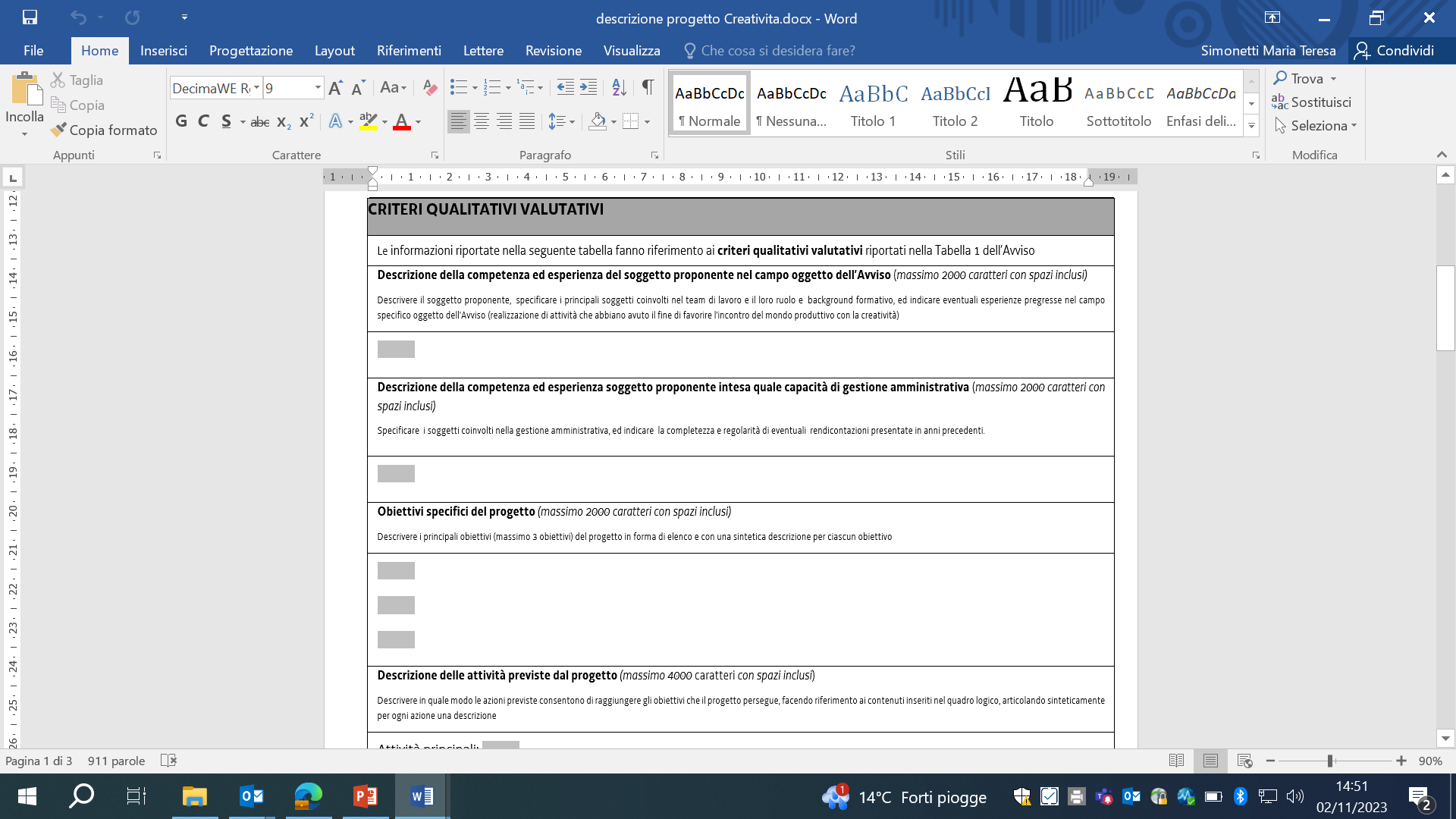 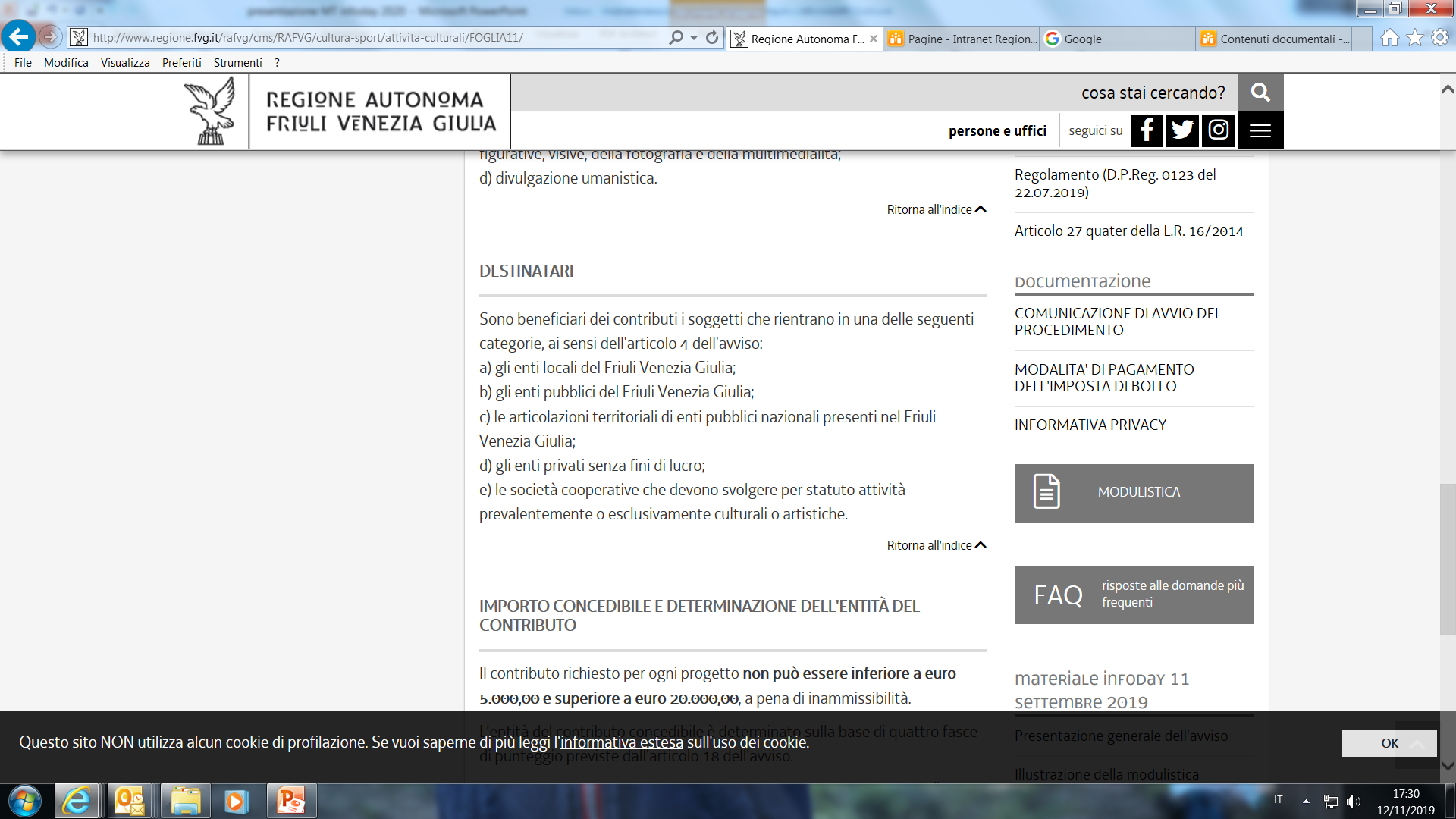 Personalizzato per ogni Avviso!
PDF
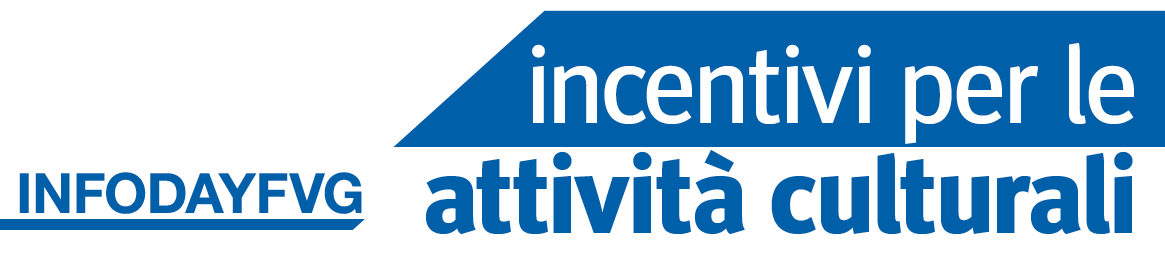 2. QUADRO LOGICO
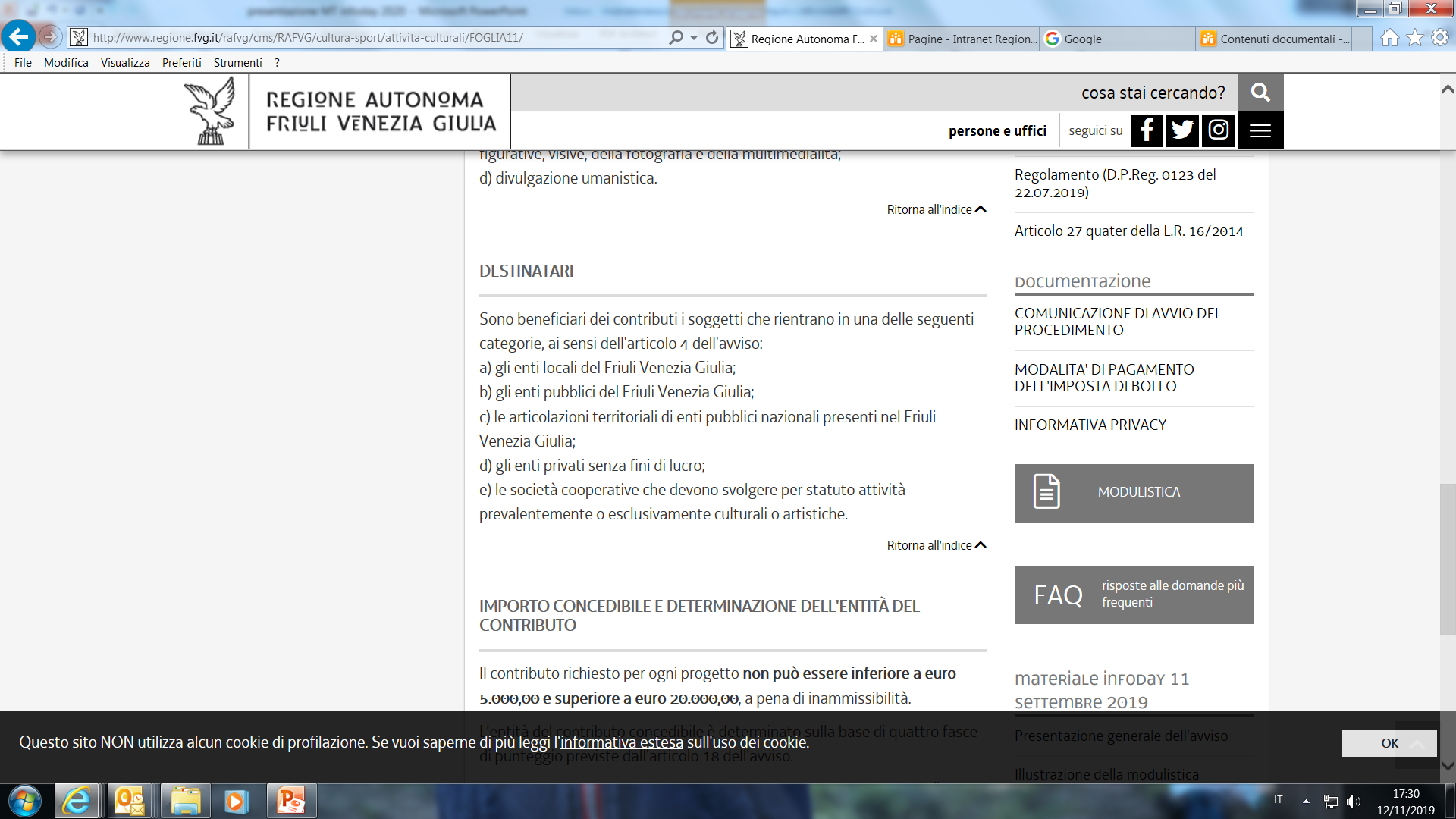 PDF
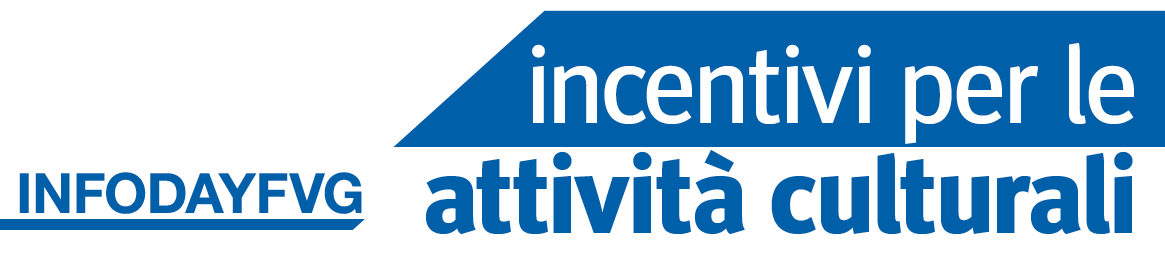 Suggerimenti per la compilazione del quadro logico
Suddividere il progetto in sezioni, in parti, in base agli obiettivi 
che ci si prefigge, alle attività e ai risultati attesi

Per ogni sezione indicare quali sono i partner coinvolti, o gli eventuali 
soggetti esterni che collaborano, e le attività di ciascuno

Indicare il periodo in cui è prevista quella specifica attività 
e le risorse, anche finanziarie, che sono necessarie al suo svolgimento

Capacità di sintesi e livelli di priorità!
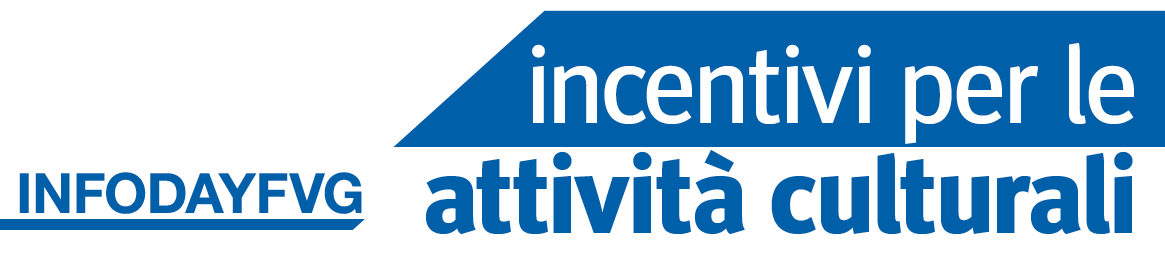 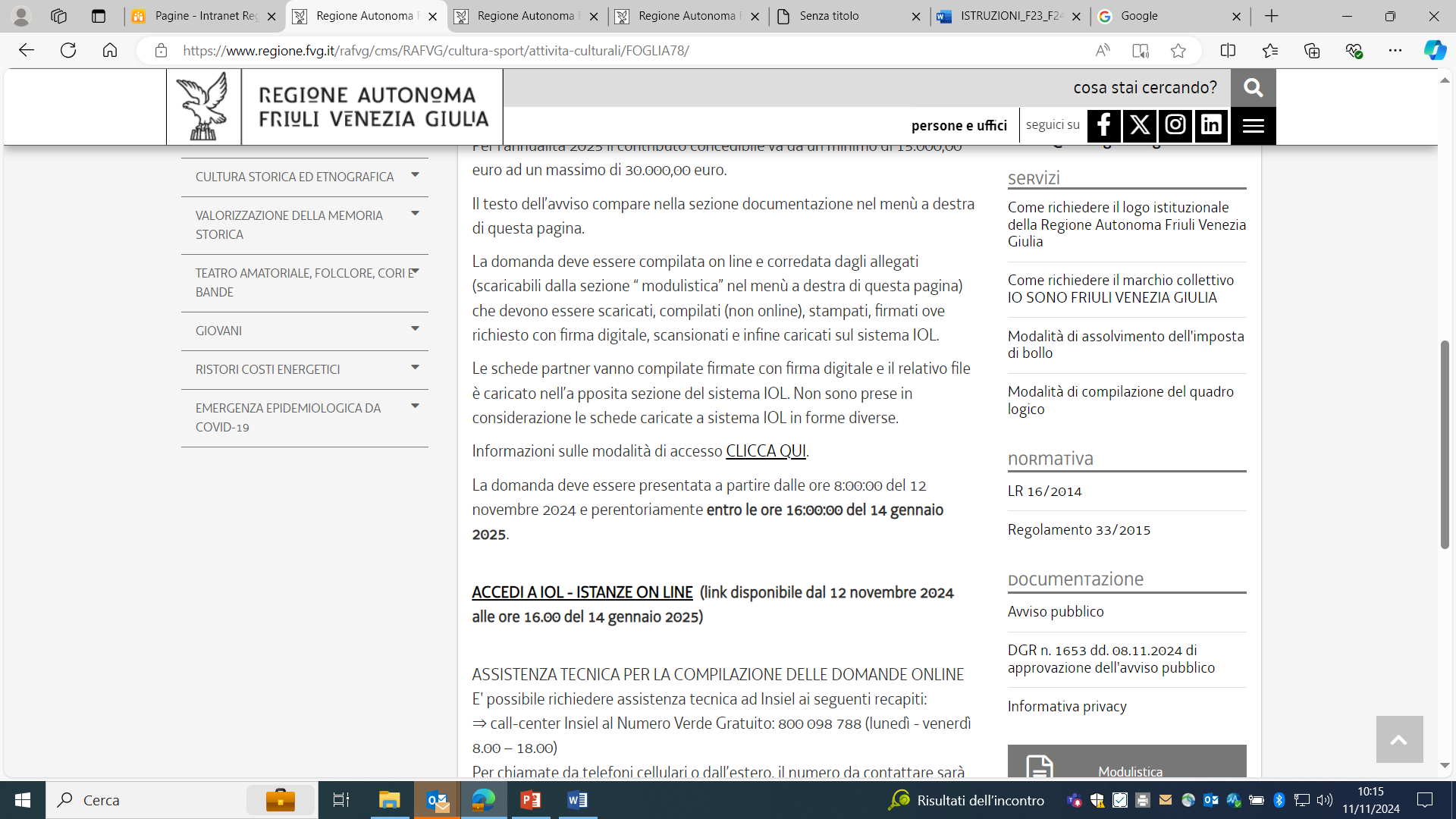 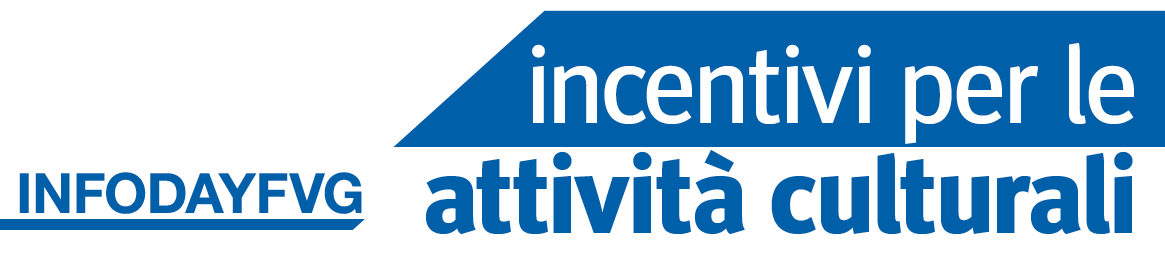 3. SCHEDA/E PARTNER firmata/e digitalmente
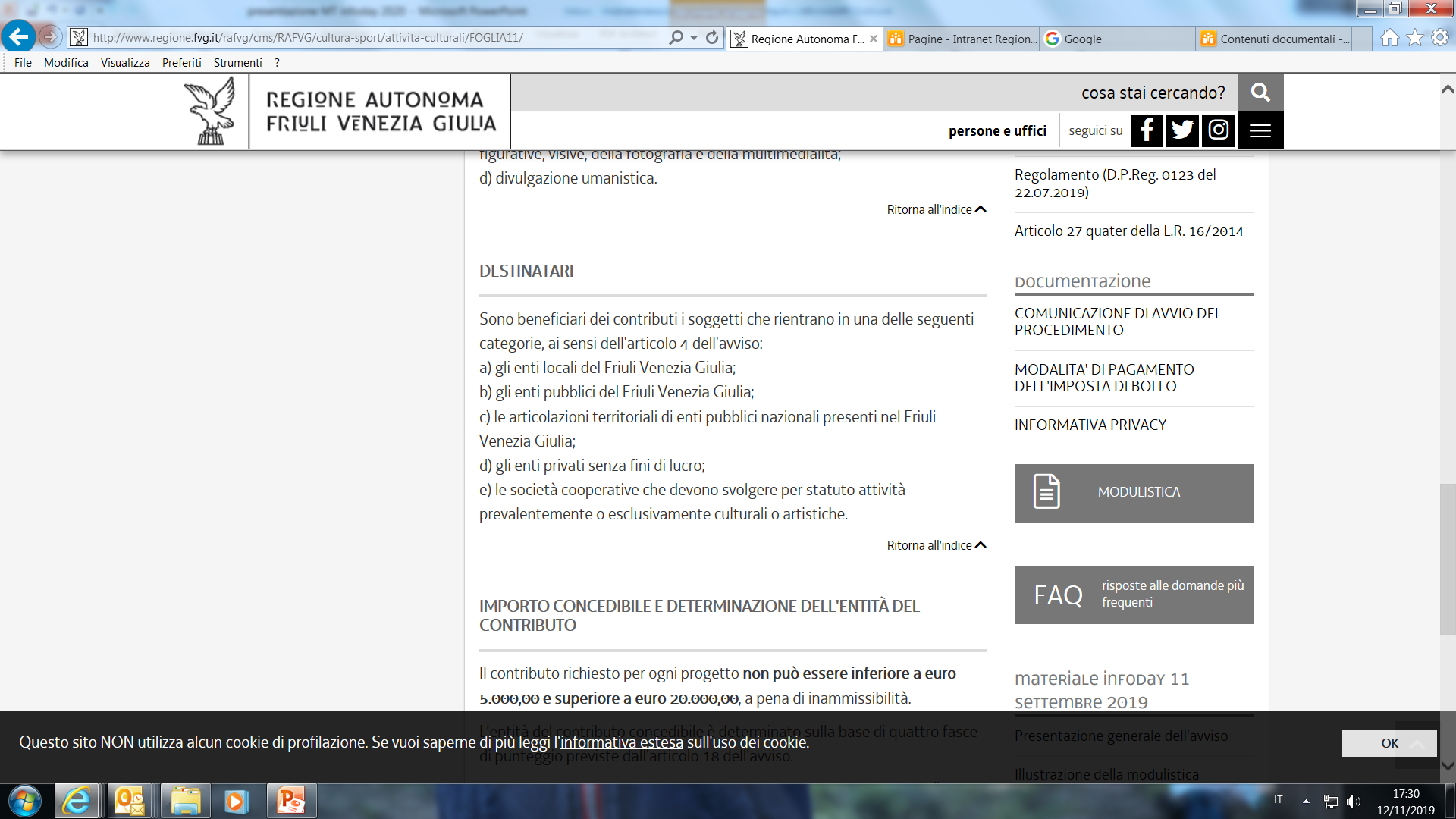 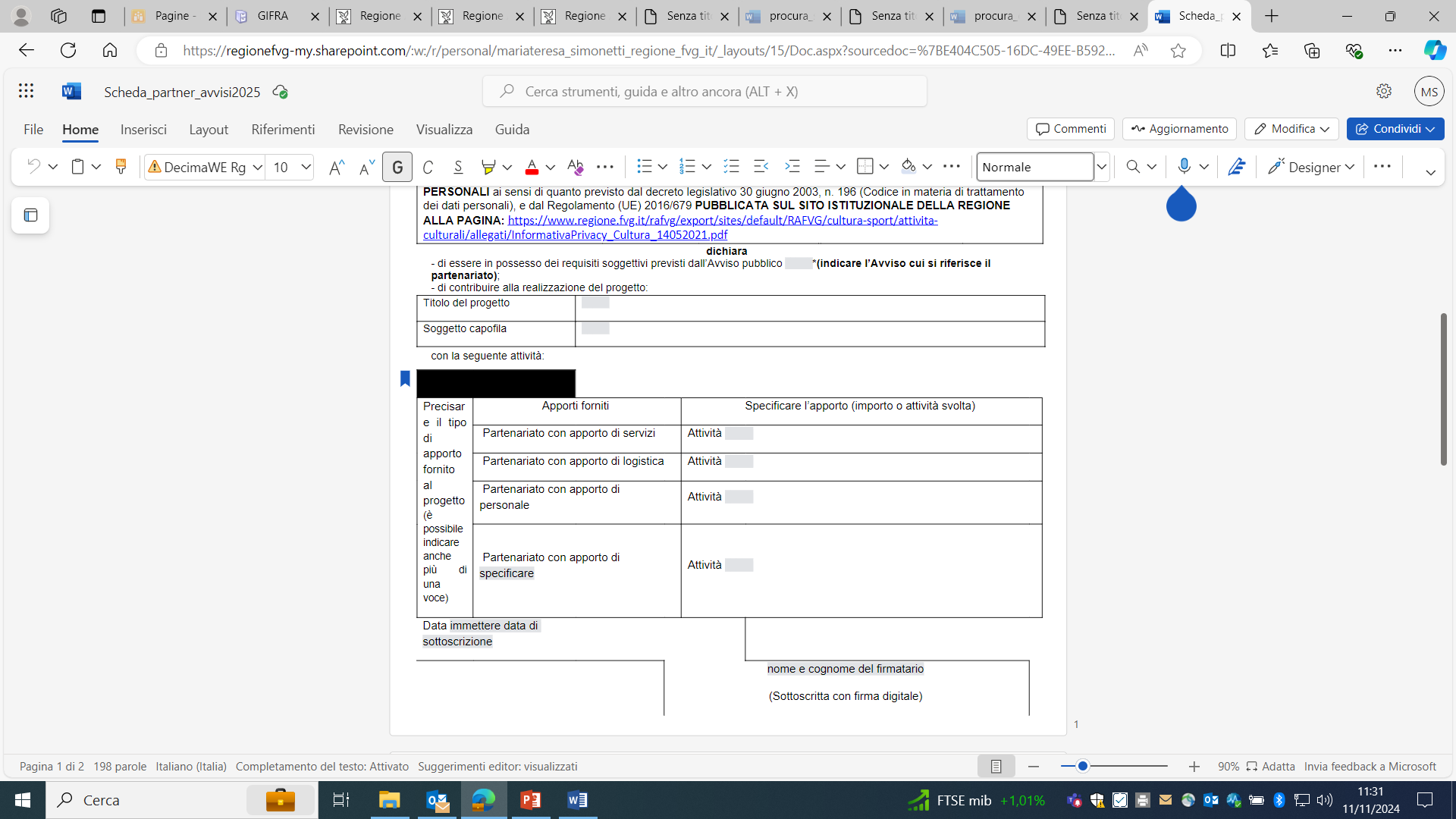 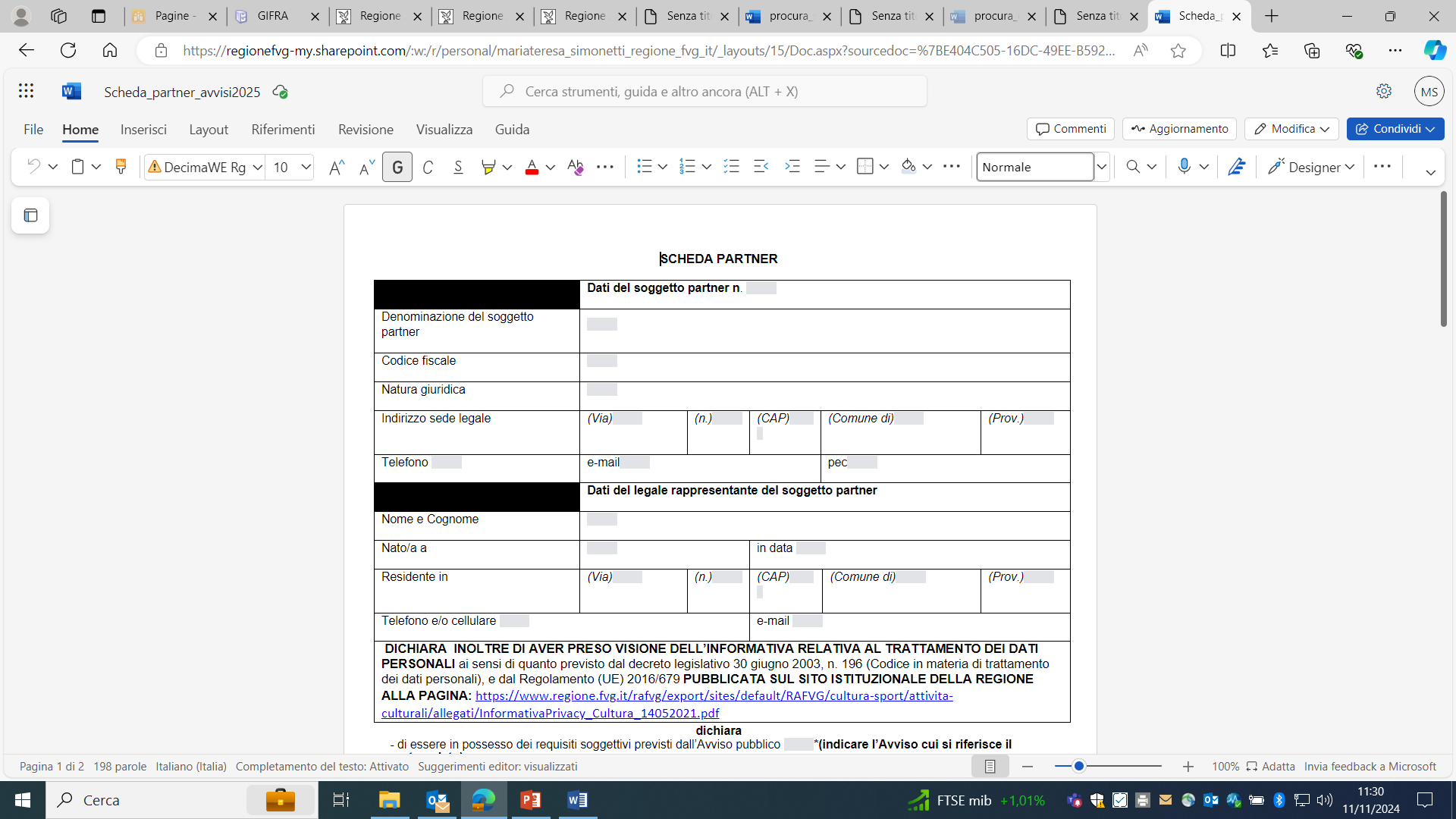 Non serve allegare la carta d’identità
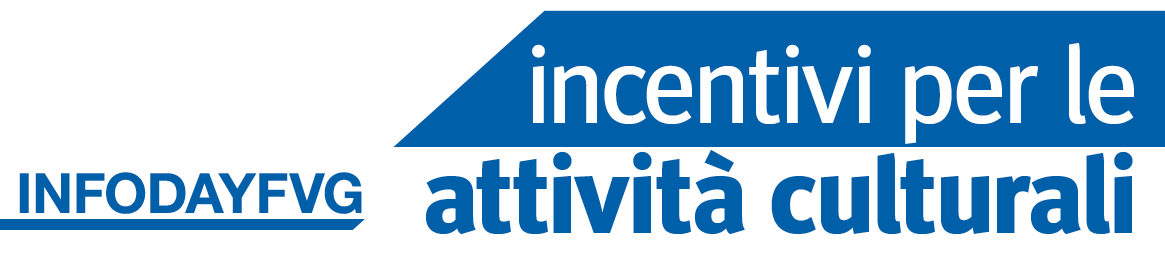 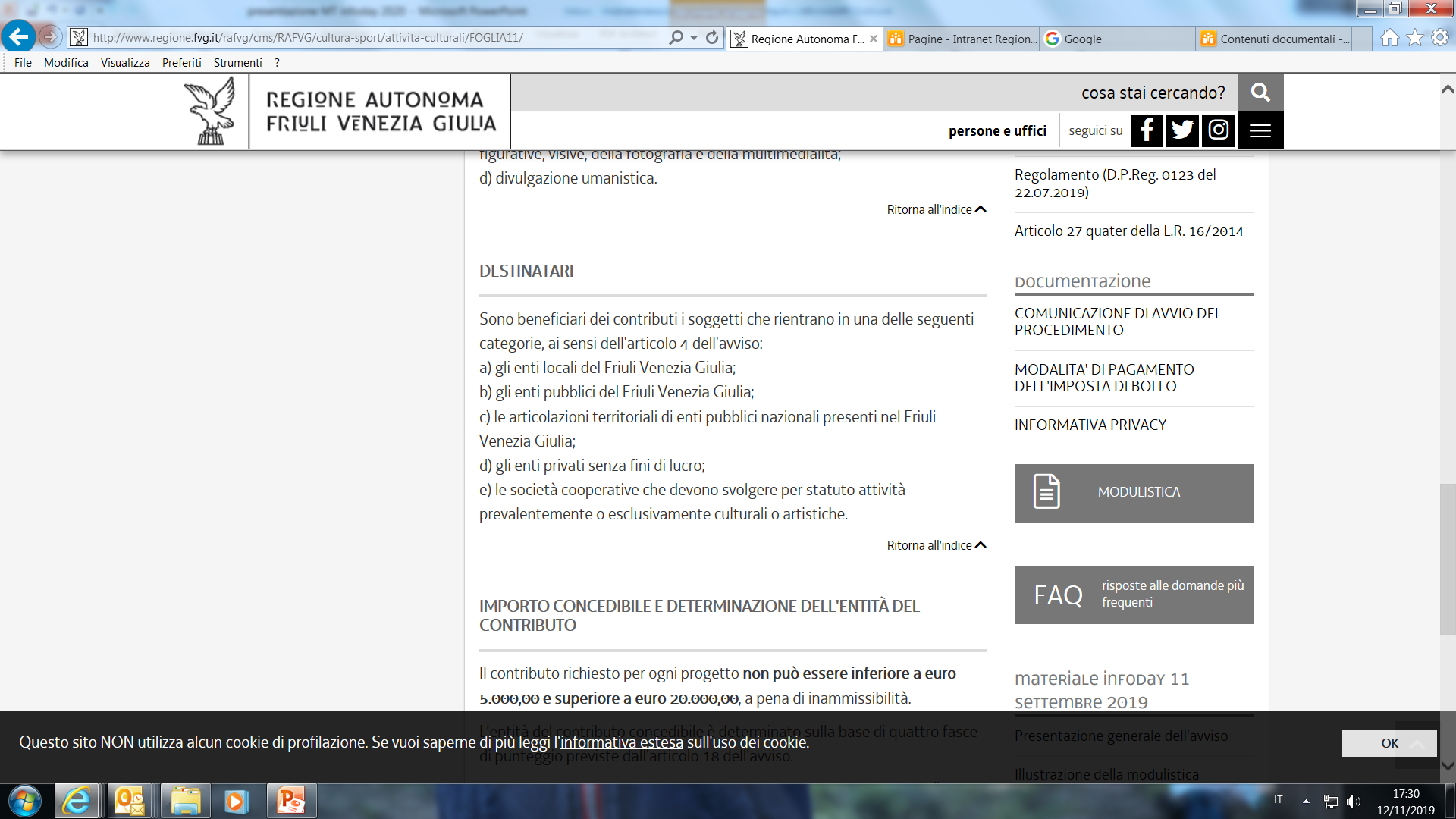 4. PROCURA
DOMANDA
(soggetti privi di SPID)
 
+ documento d’identità del legale rappresentante
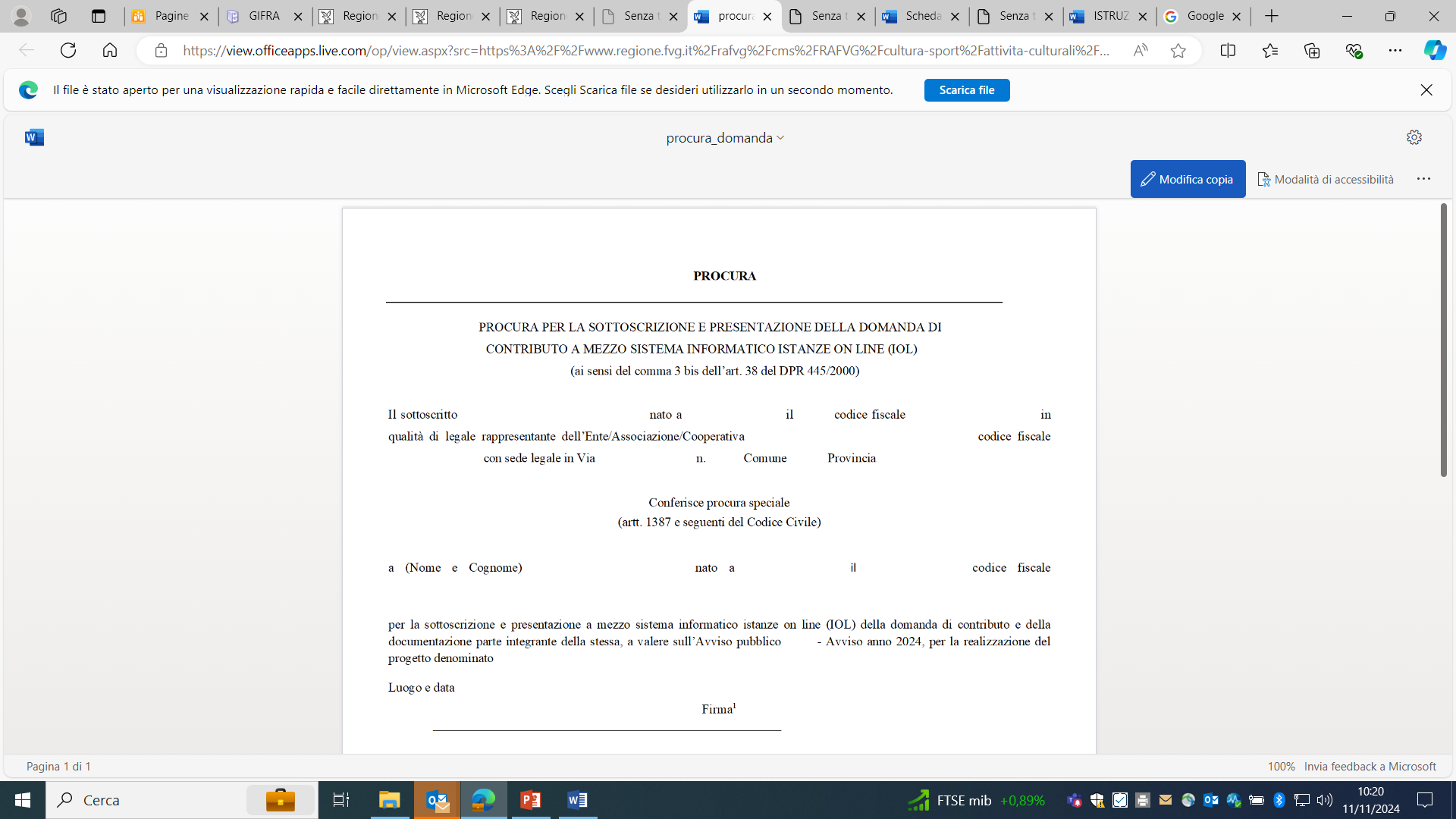 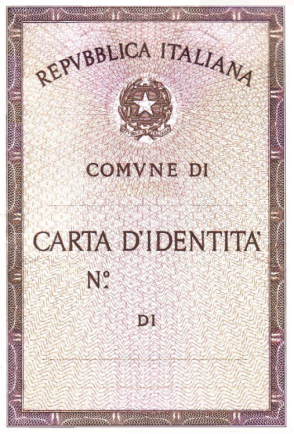 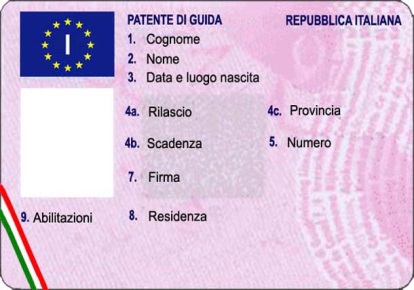 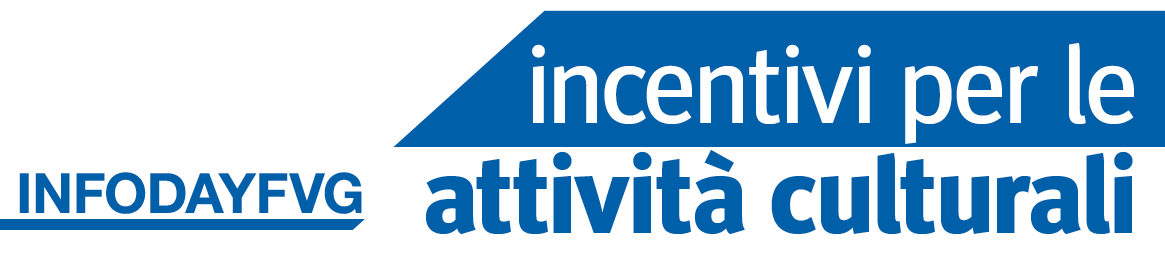 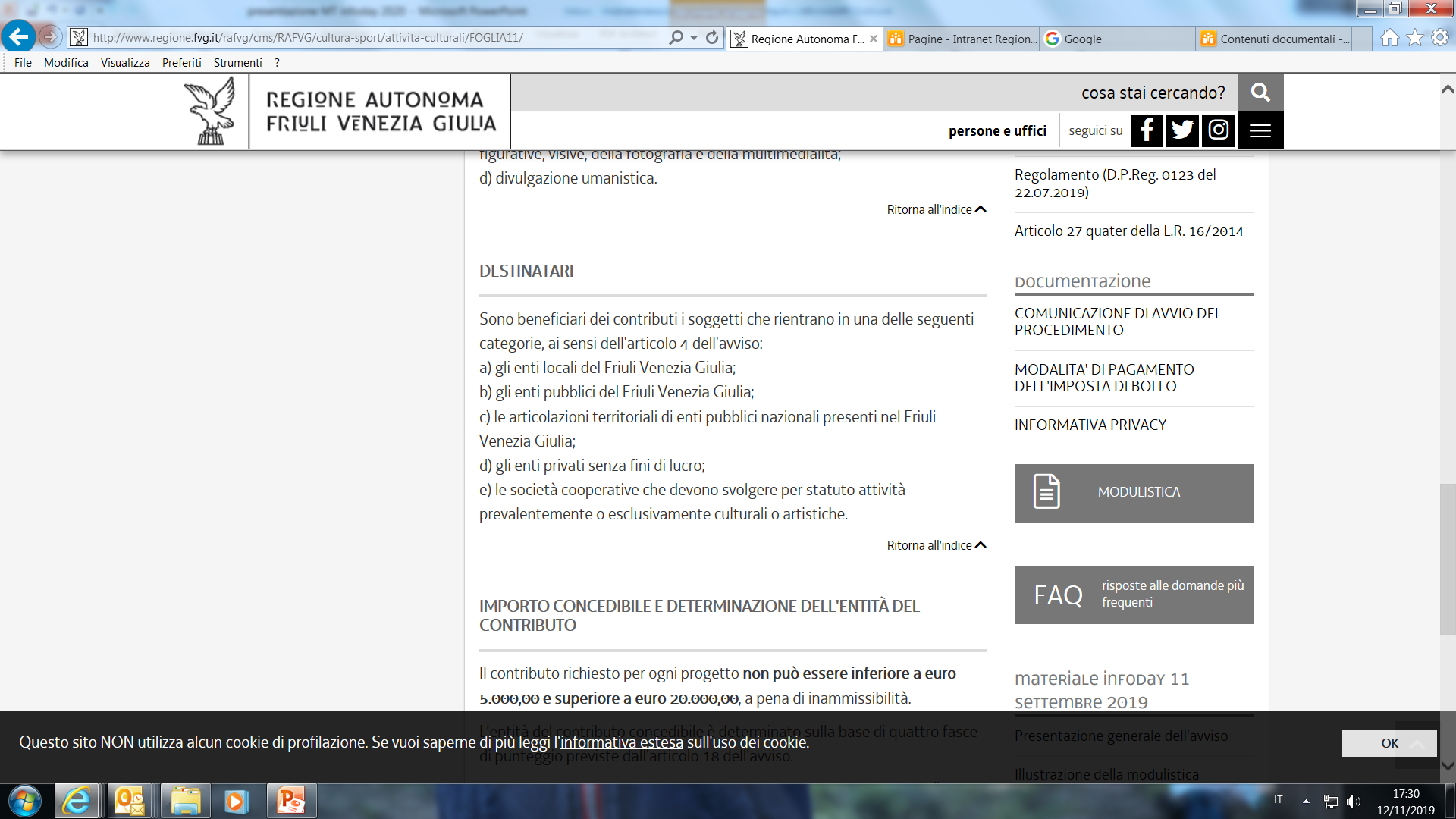 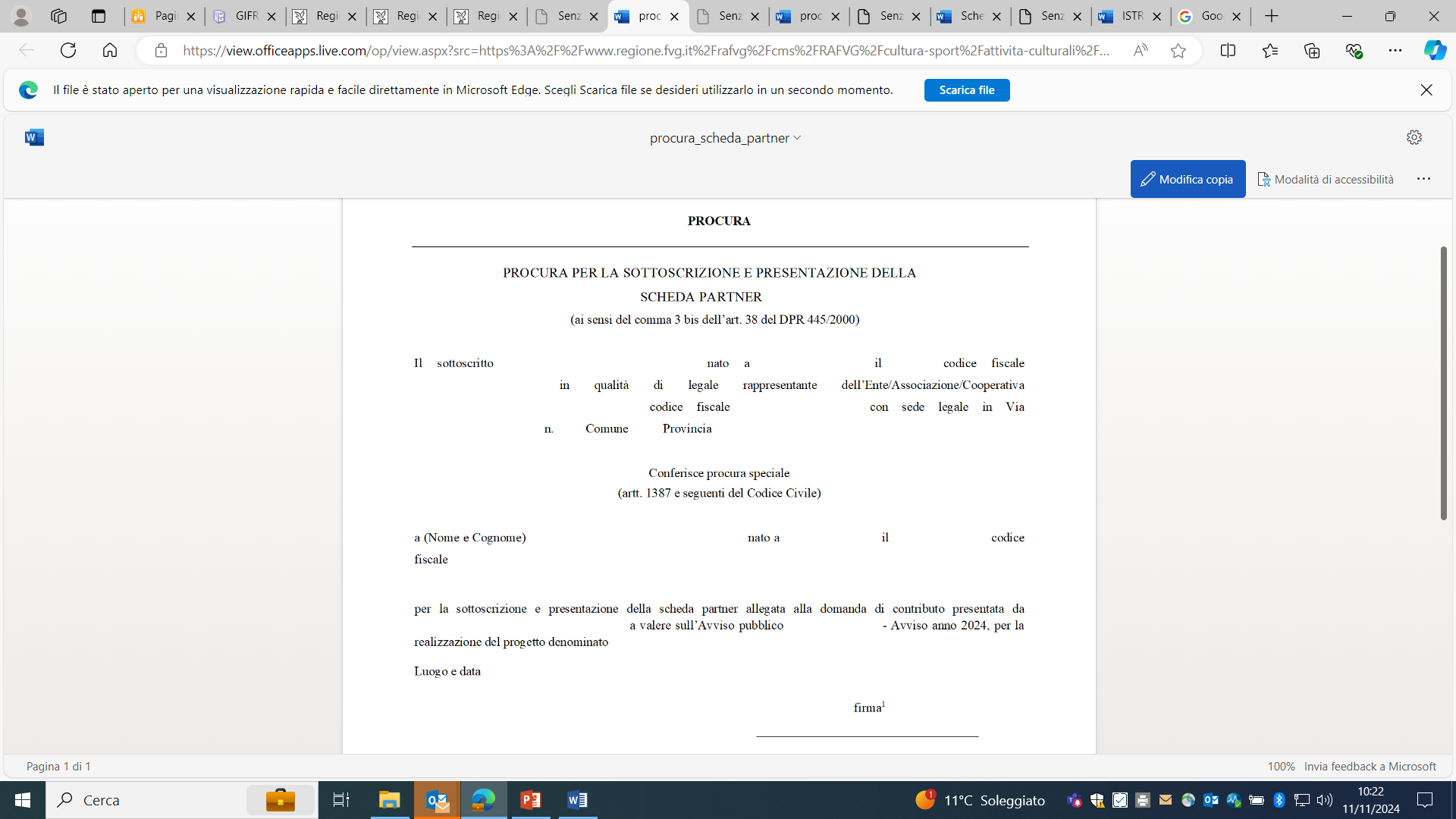 5. PROCURA 
SCHEDA PARTNER
(partner privo di firma digitale)
+ documento d’identità del partner
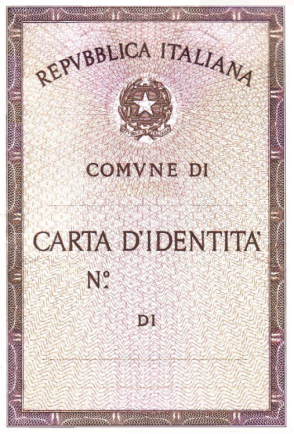 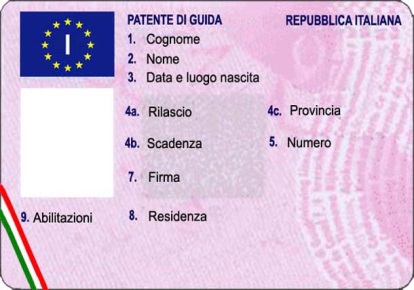 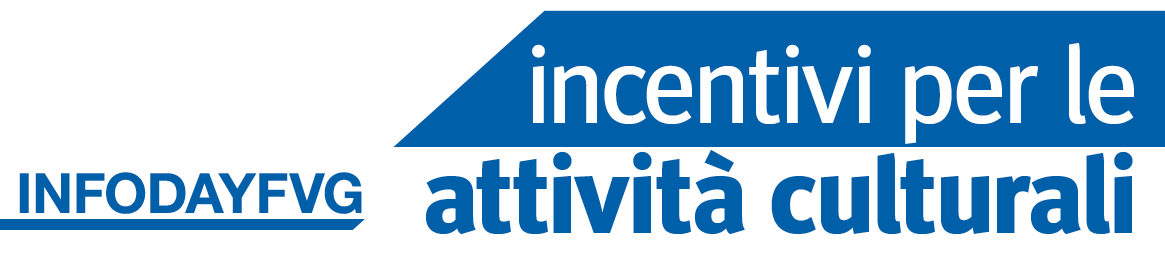 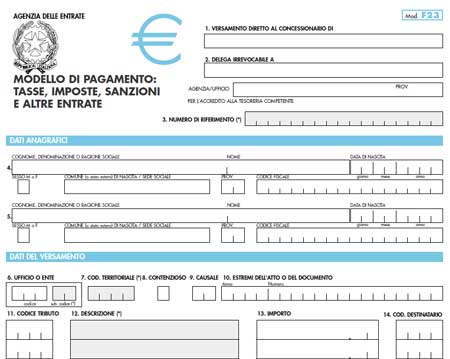 MODELLO F23 / F24 
attestante il pagamento della marca da bollo di euro 16,00
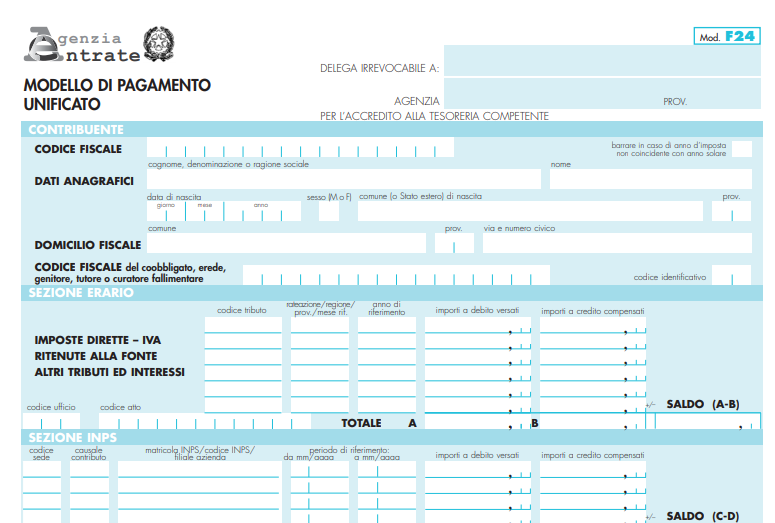 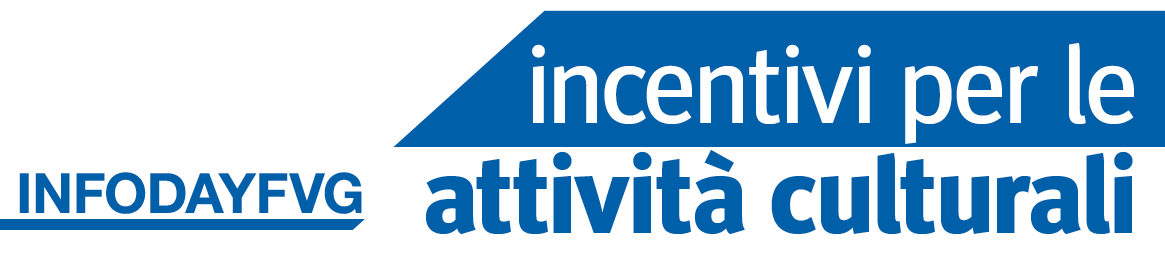 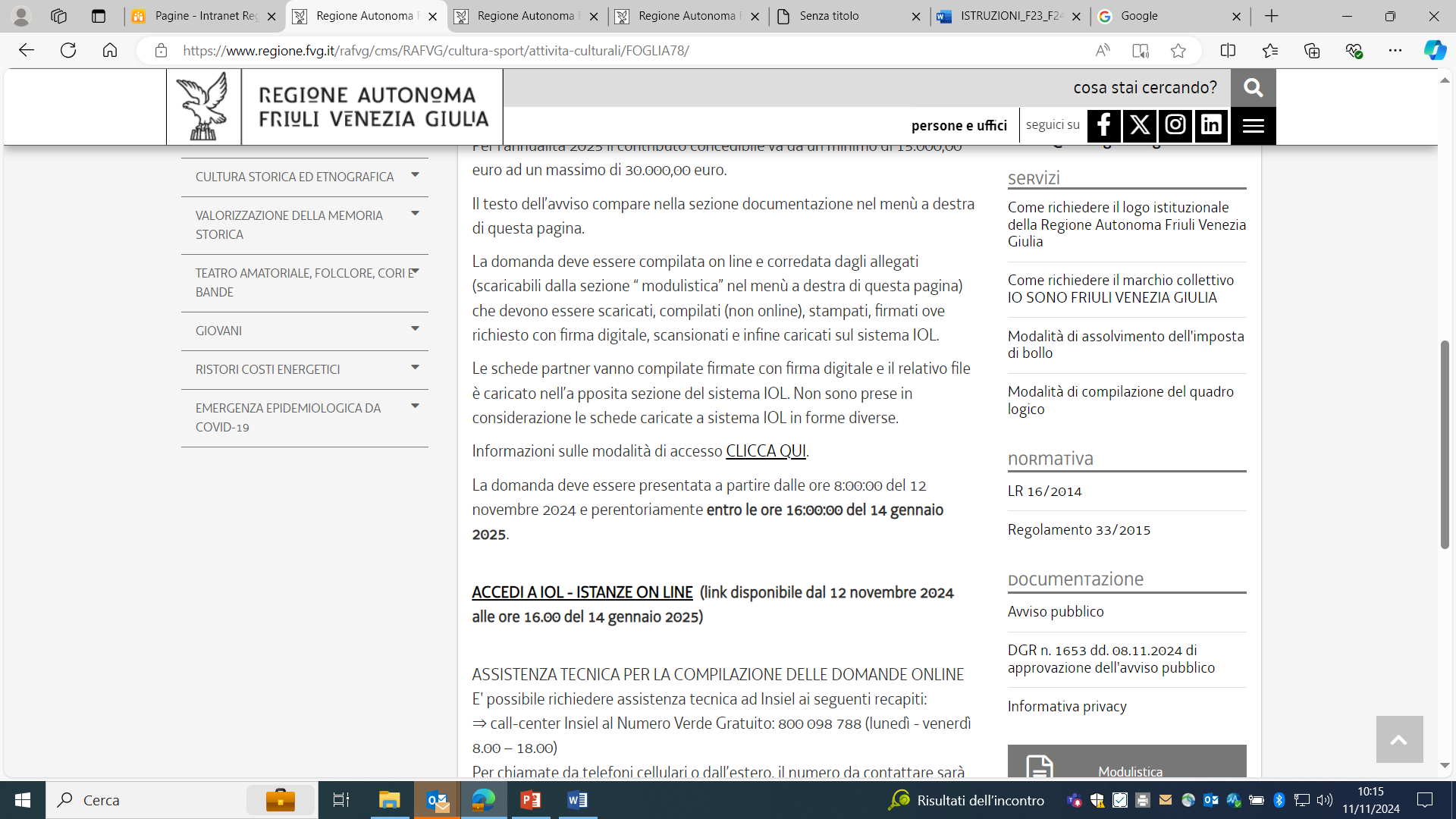 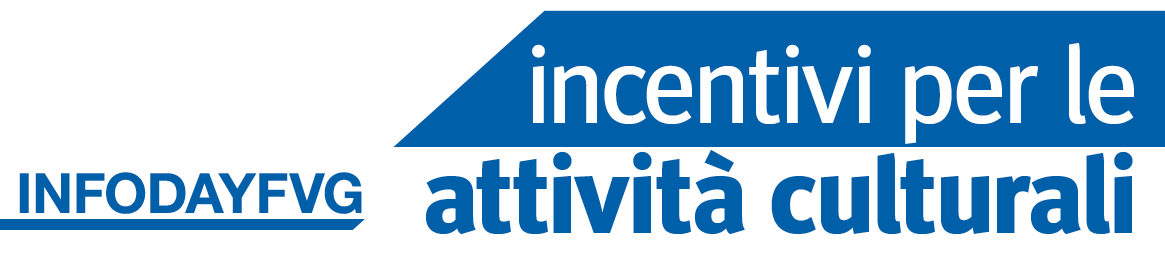 LINK DI ACCESSO ALLA DOMANDA DI CONTRIBUTO
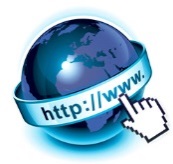 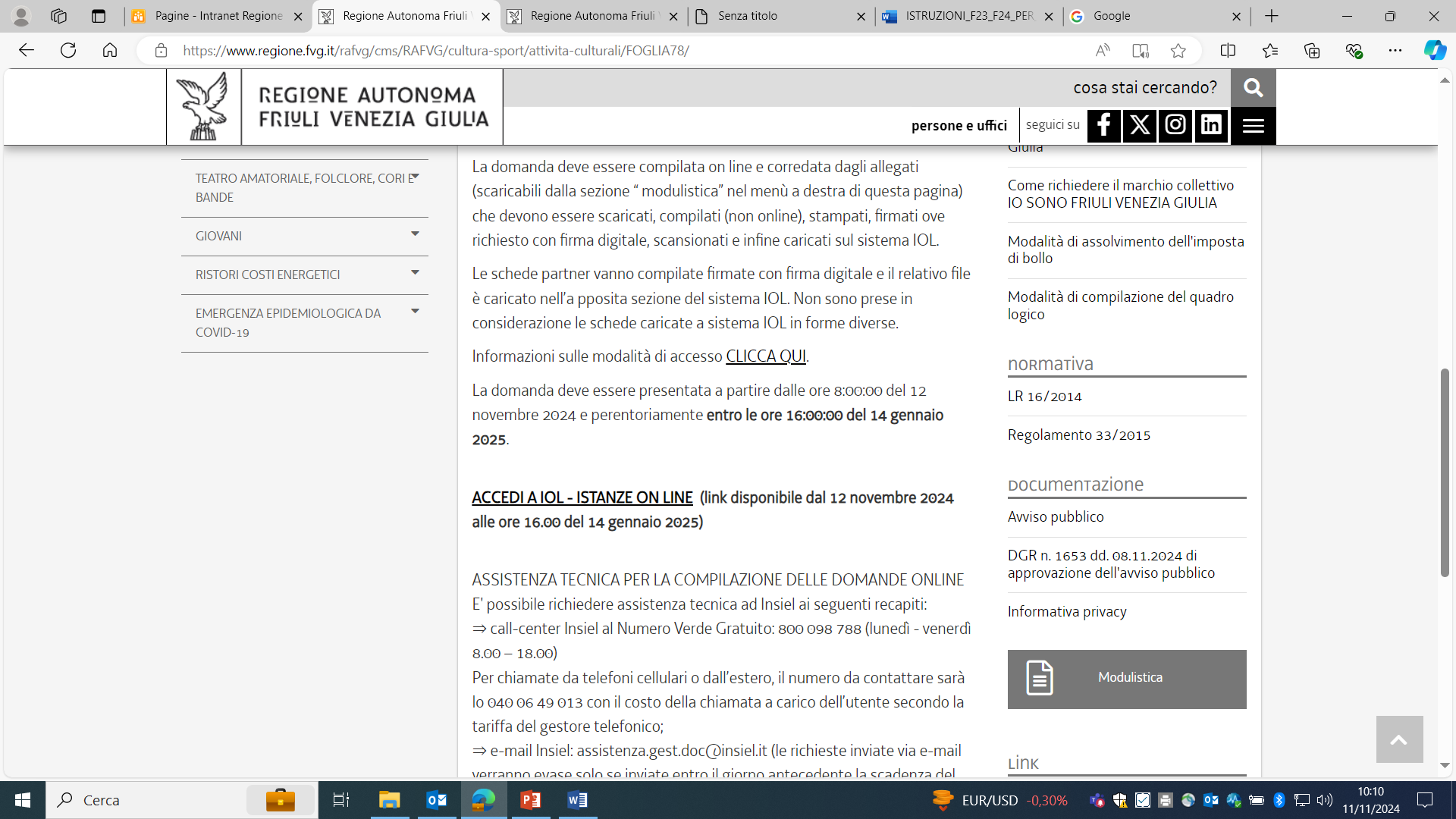 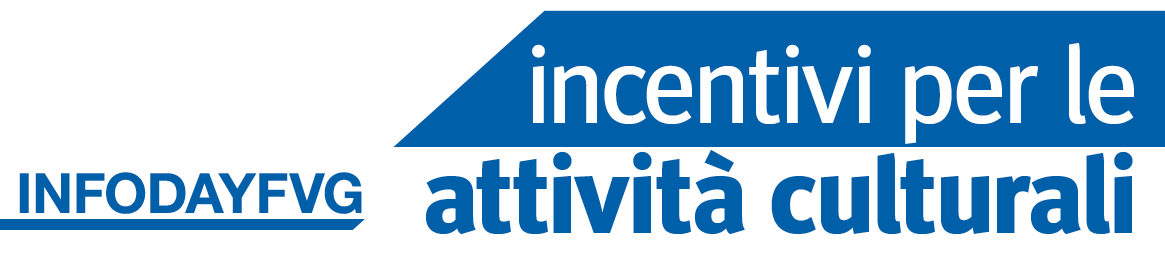 Per accedere a IOL sarà necessario utilizzare le credenziali SPID (Sistema Pubblico di Identità Digitale) ovvero la modalità di accesso con CIE (Carta identità Elettronica) e CRS/CNS, attraverso l’identificazione della persona fisica sulla base dell’identità digitale associata al codice SPID o dichiarata nei supporti dotati di certificato di autenticazione, quali appunto la CIE, la CNS e la maggior parte delle firme digitali.

Non è possibile accedere al sistema in forma 
anonima.

L’identificazione del soggetto in fase di accesso 
al sistema, consente di adottare quale forma di 
sottoscrizione della domanda la mera convalida 
finale a valle della compilazione, ai sensi 
dell’art.65 del CAD (Codice dell’Amm. Digitale).
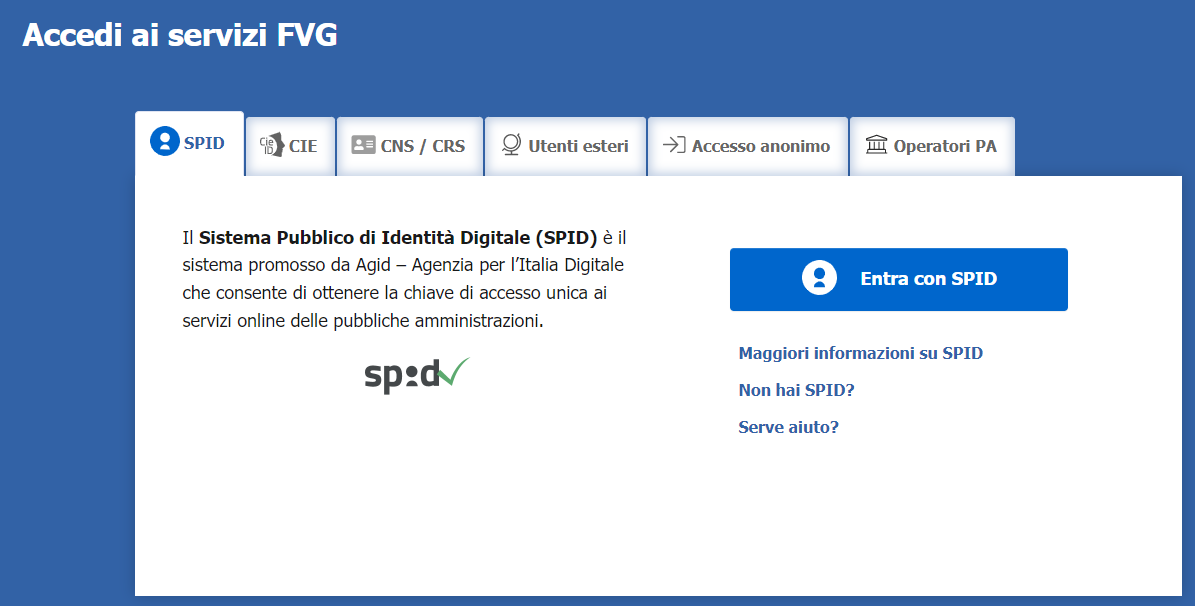 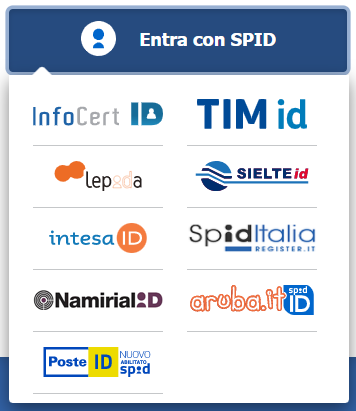 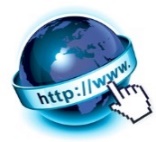 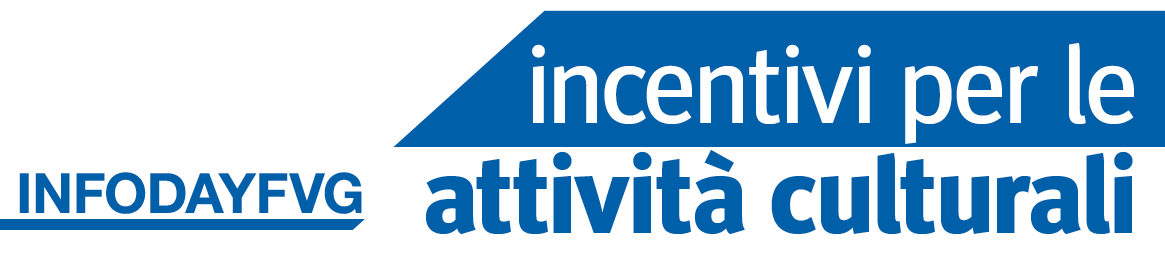 SPID: cos’è e come si ottengono le credenziali?
Come attivare la CRS
Le persone fisiche, legali rappresentanti di enti pubblici, associazioni, fondazioni, cooperative ed istituti scolastici, in possesso della Carta Regionale dei Servizi (CRS), devono attivare la CRS e ottenere il codice personale (PIN) che, in associazione con un lettore di smart card, permette l’accesso ai servizi e alle applicazioni online come meglio specificato al seguente link: http://www.regione.fvg.it/rafvg/cms/RAFVG/GEN/carta-regionale-servizi/FOGLIA4/ 

Per fare ciò basta rivolgersi alle diverse sedi degli Uffici relazioni con il pubblico (URP) della Regione F.V.G., esibendo un documento valido di identità e il codice fiscale, oltre alla CRS. 
Consulta indirizzi e orari degli URP al link: 
http://filodiretto.regione.fvg.it/filodiretto2011/filodiretto/urp.aspx
SPID è il Sistema Pubblico di Identità Digitale, ti permette di accedere a tutti i servizi online della P.A. e dei soggetti privati aderenti con un'unica Identità Digitale (username e password) utilizzabile da computer, tablet e smartphone.

Per ottenere le tue credenziali SPID devi rivolgerti a Aruba, Infocert, Intesa, Namirial, Poste, Register, Sielte, Tim o Lepida. Questi soggetti (detti identity provider) ti offrono diverse modalità per richiedere e ottenere SPID, puoi scegliere quella più adatta alle tue esigenze. Tutte le informazioni su dove e come chiedere le tue credenziali SPID sul sito spid.gov.it/richiedi-spid
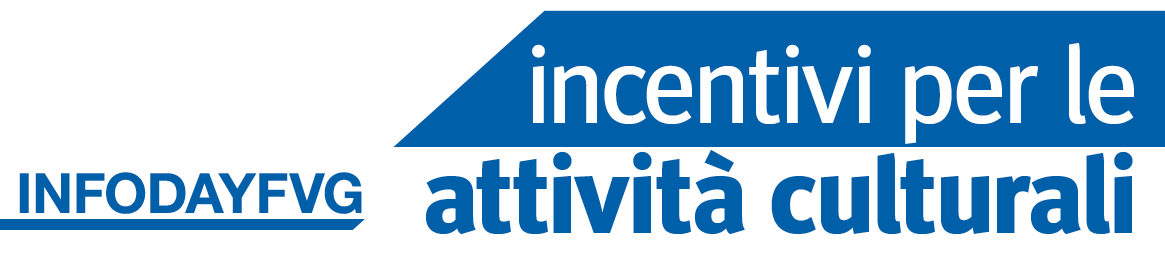 Compilazione della domanda (dati strutturati)
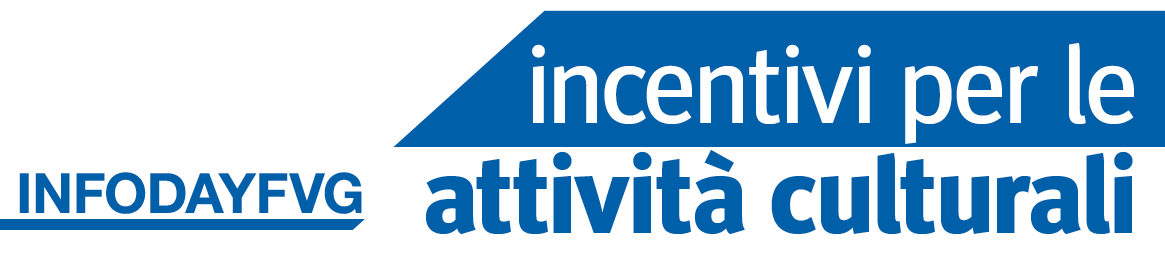 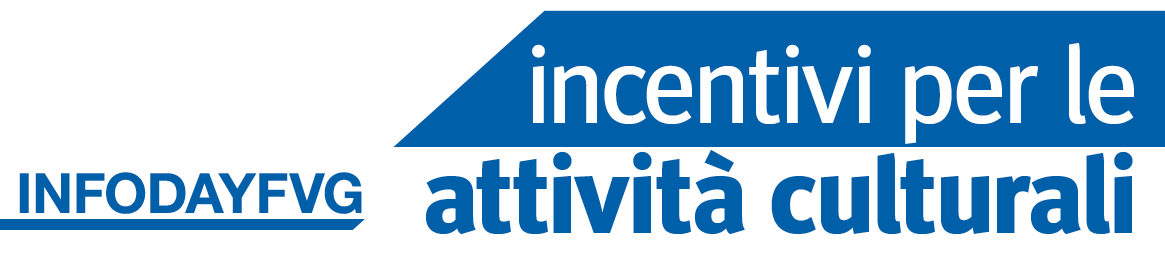 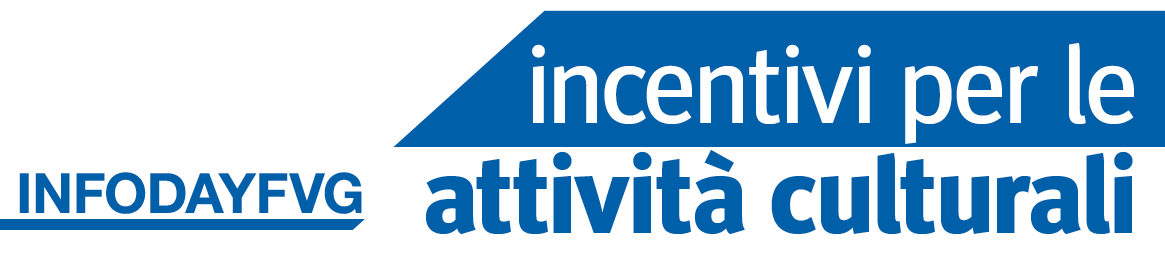 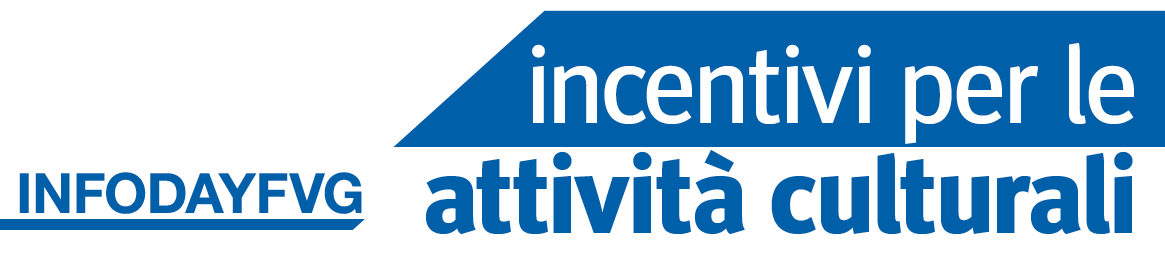 Caricamento allegati
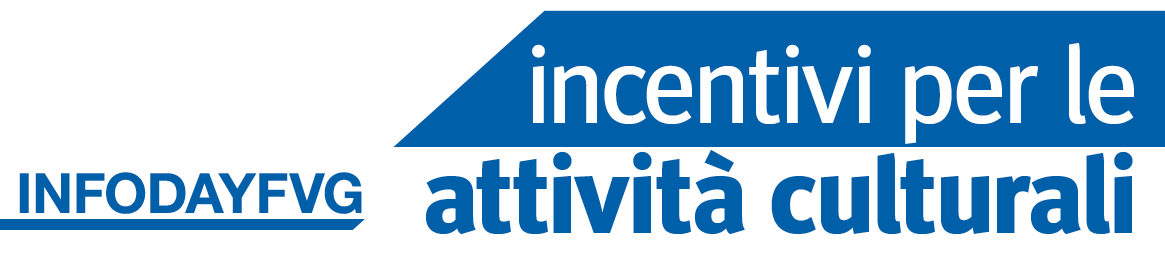 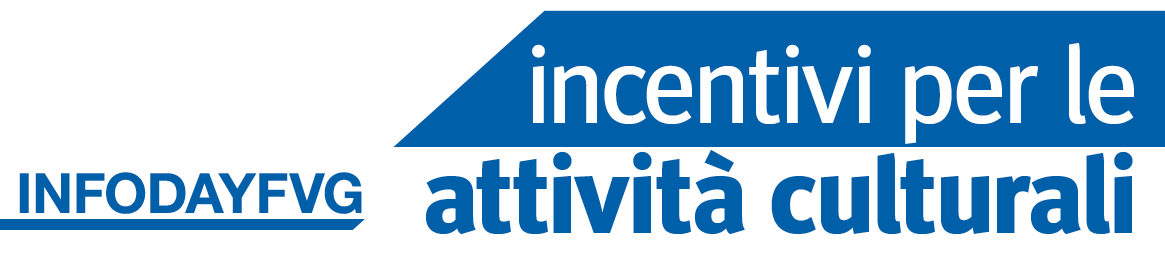 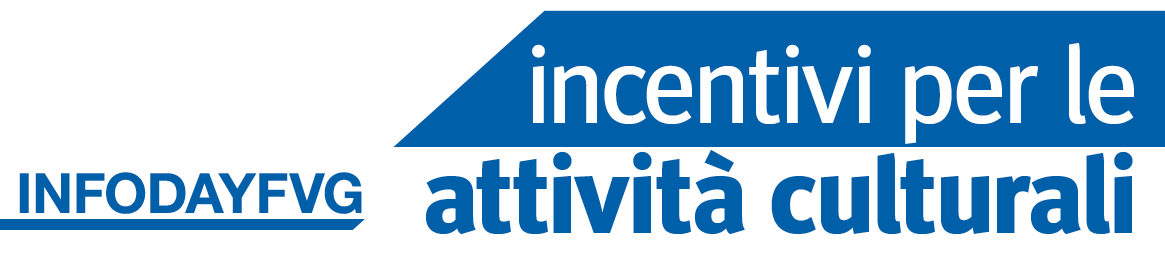 Trasmissione finale
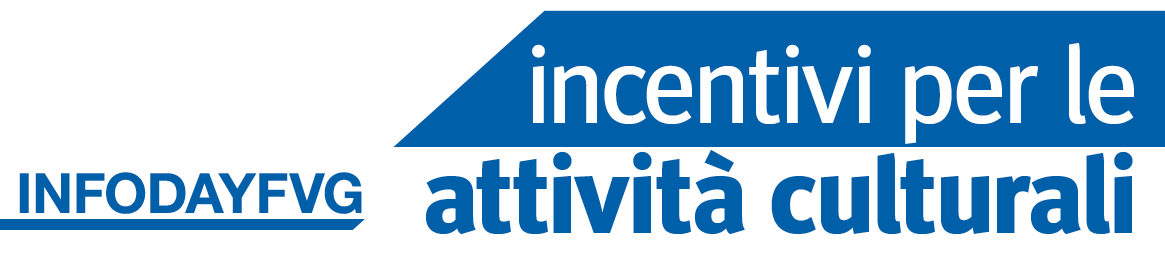 Assistenza applicativa Insiel:
 Numero Verde Gratuito: 800 098 788 (lun-ven 8.00 – 18.00). 
Per chiamate* da telefoni cellulari o dall’estero, il numero da contattare sarà lo 040 06 49 013. *costo della chiamata a carico dell’utente secondo la tariffa del gestore telefonico

E-mail Insiel: assistenza.gest.doc@insiel.it


…ed infine..
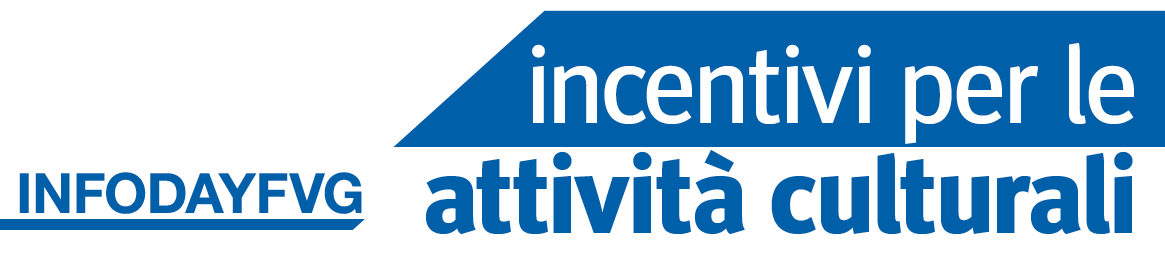 GLI ERRORI DA NON COMMETTERE 
DURANTE LA COMPILAZIONE DELLA DOMANDA
Contributo richiesto

La domanda è inammissibile se il contributo richiesto 

non rispetta i limiti previsti per il singolo Avviso

(avvisi ordinari, tematici, e progetti locali)
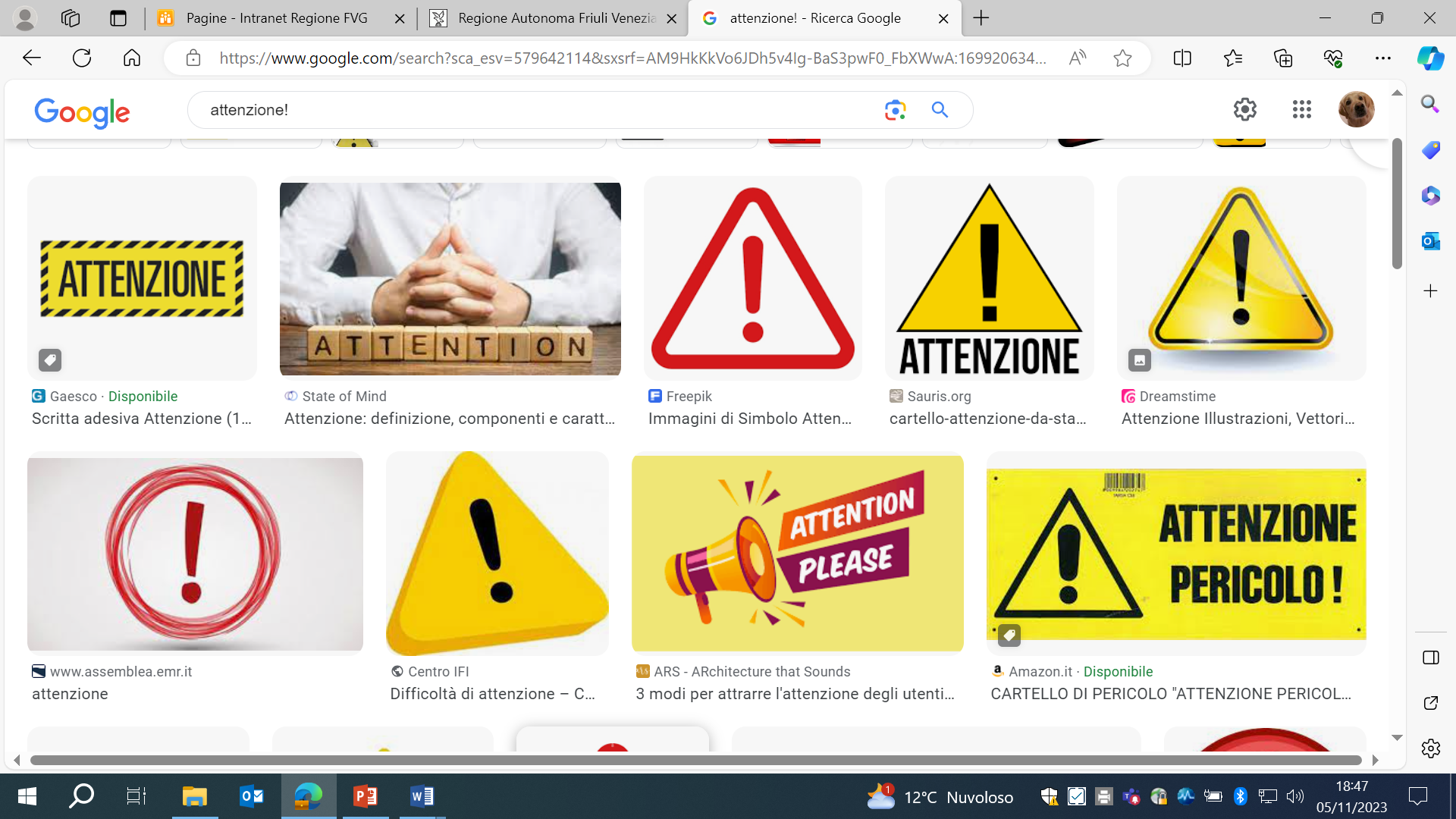 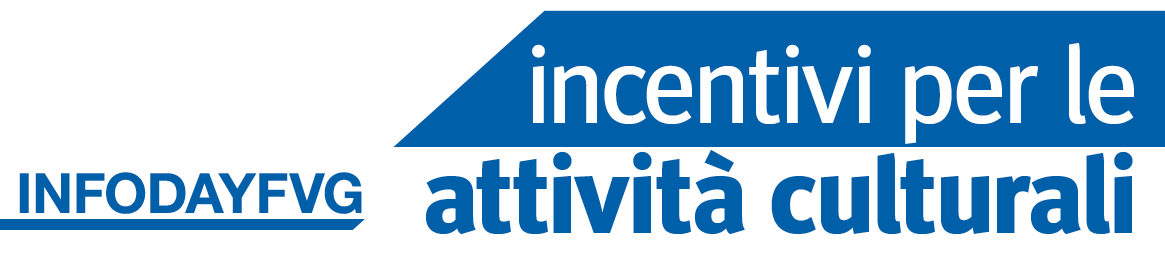 Compilazione del piano finanziario
Il totale complessivo 
DEVE CORRISPONDERE 
al contributo richiesto 
per l’iniziativa.

Attenzione alle percentuali massime ammissibili!

Spese generali 30%
Spese per l’acquisto di beni strumentali 20% 
Spese per il personale amministrativo 30%
(rispetto al contributo richiesto)
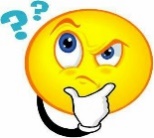 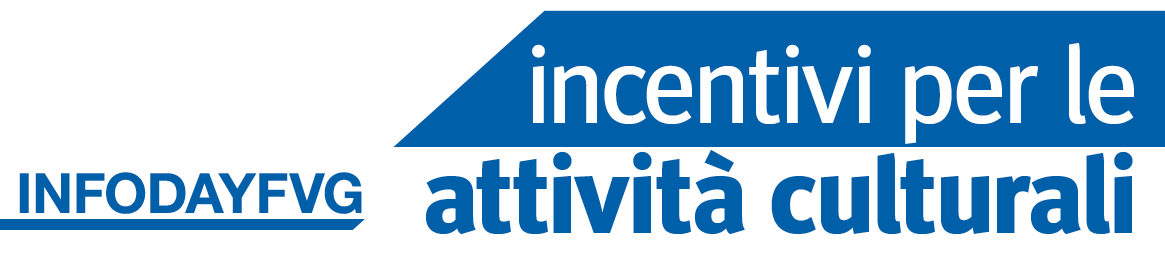 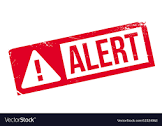 Caricamento del file 
«informazioni per l’attribuzione dei punteggi»
AVVISI ORDINARI E AVVISO TEMATICO

l’applicativo vi chiederà obbligatoriamente un solo allegato, 
il modulo INFORMAZIONI PER L’ATTRIBUZIONE 
DEI PUNTEGGI (O CRITERI QUALITATIVI)

se erroneamente viene caricato un allegato diverso
ai sensi dell’Avviso la domanda è INAMMISSIBILE
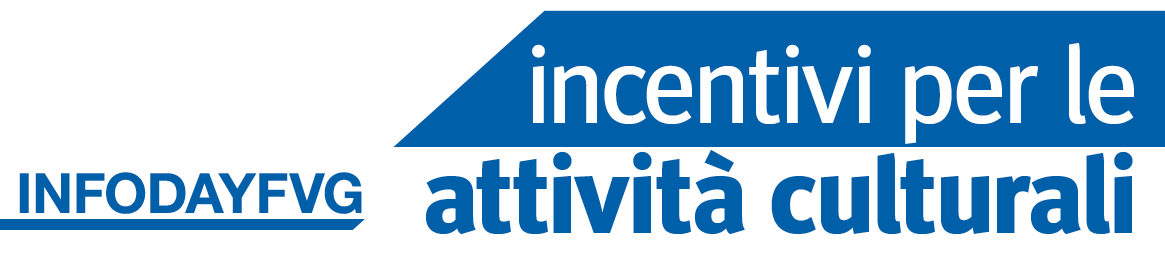 Caricare tutti gli allegati!
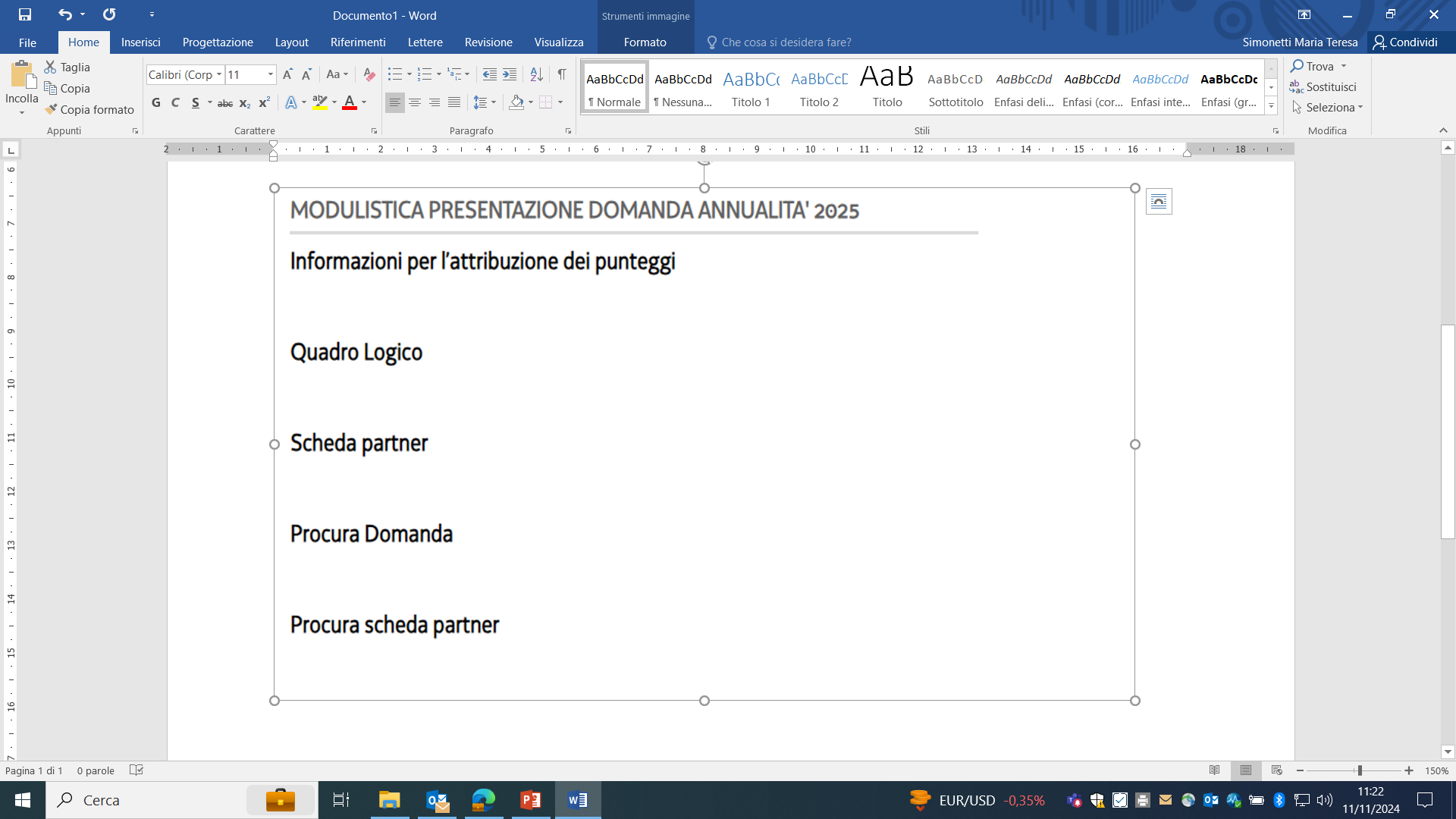 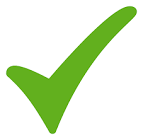 PDF
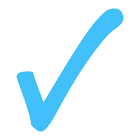 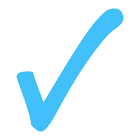 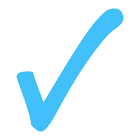 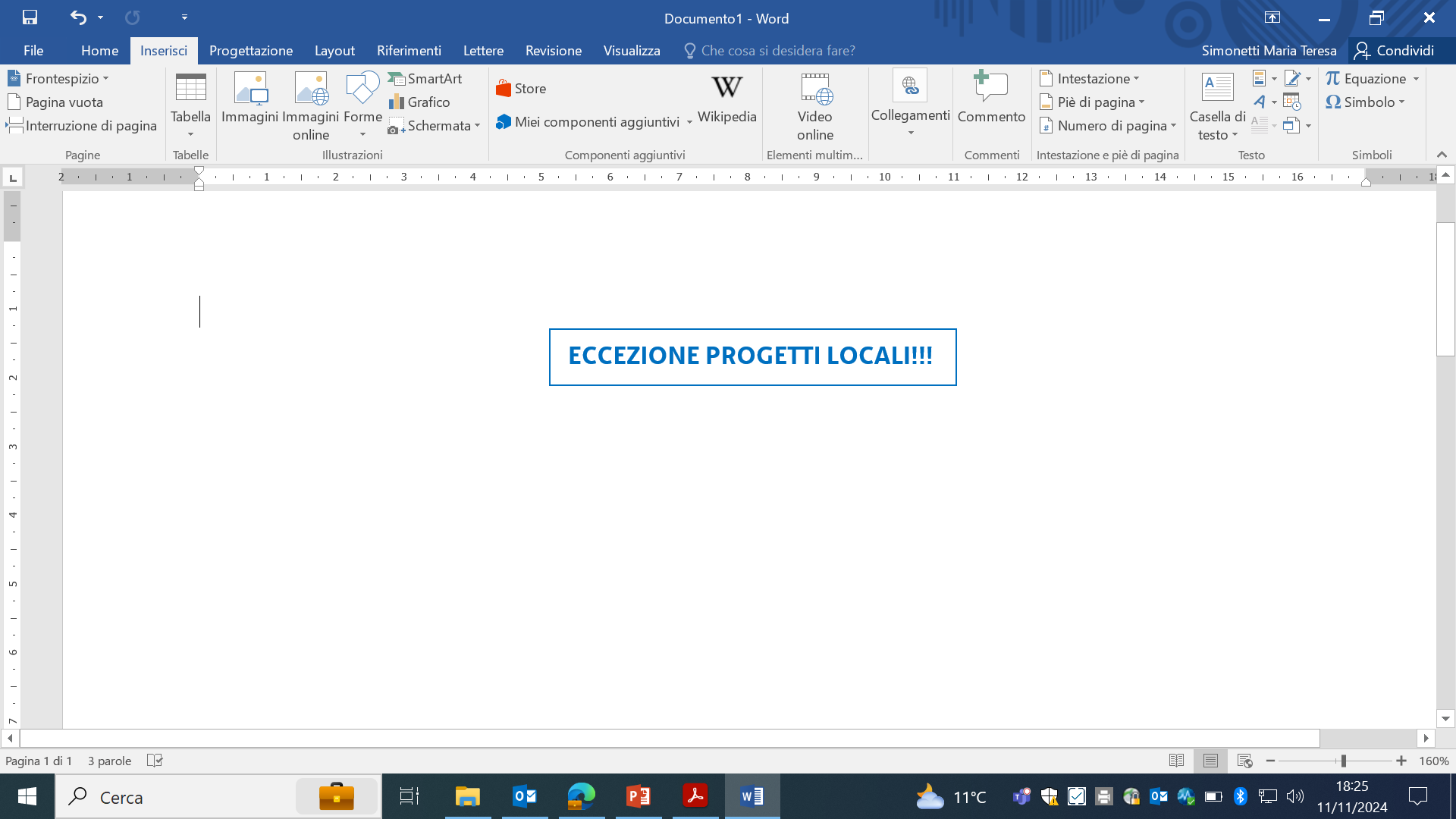 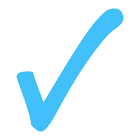 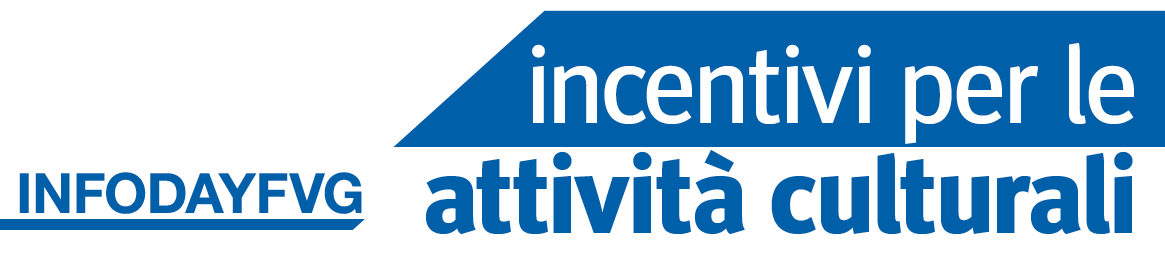 Opzione A
il partner ha firmato digitalmente la scheda
allegare la scheda firmata digitalmente
Schede partner
Opzione B
il partner non è munito di firma digitale e firmerà a mano la procura, mandandovi anche il documento d’identità
            allegare la scheda firmata digitalmente 
+ procura con firma autografa del partner + CI del partner
il partner è considerato tale 
solo se compila e sottoscrive la relativa scheda!
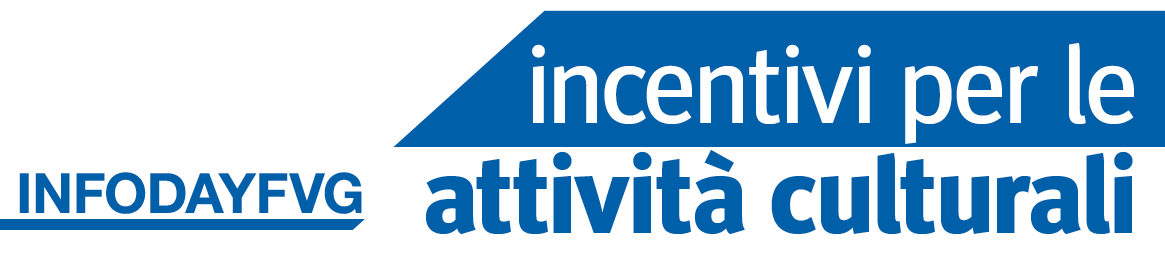 LINK DI ACCESSO ALLA DOMANDA DI CONTRIBUTO E MODULISTICA
Link per i progetti locali
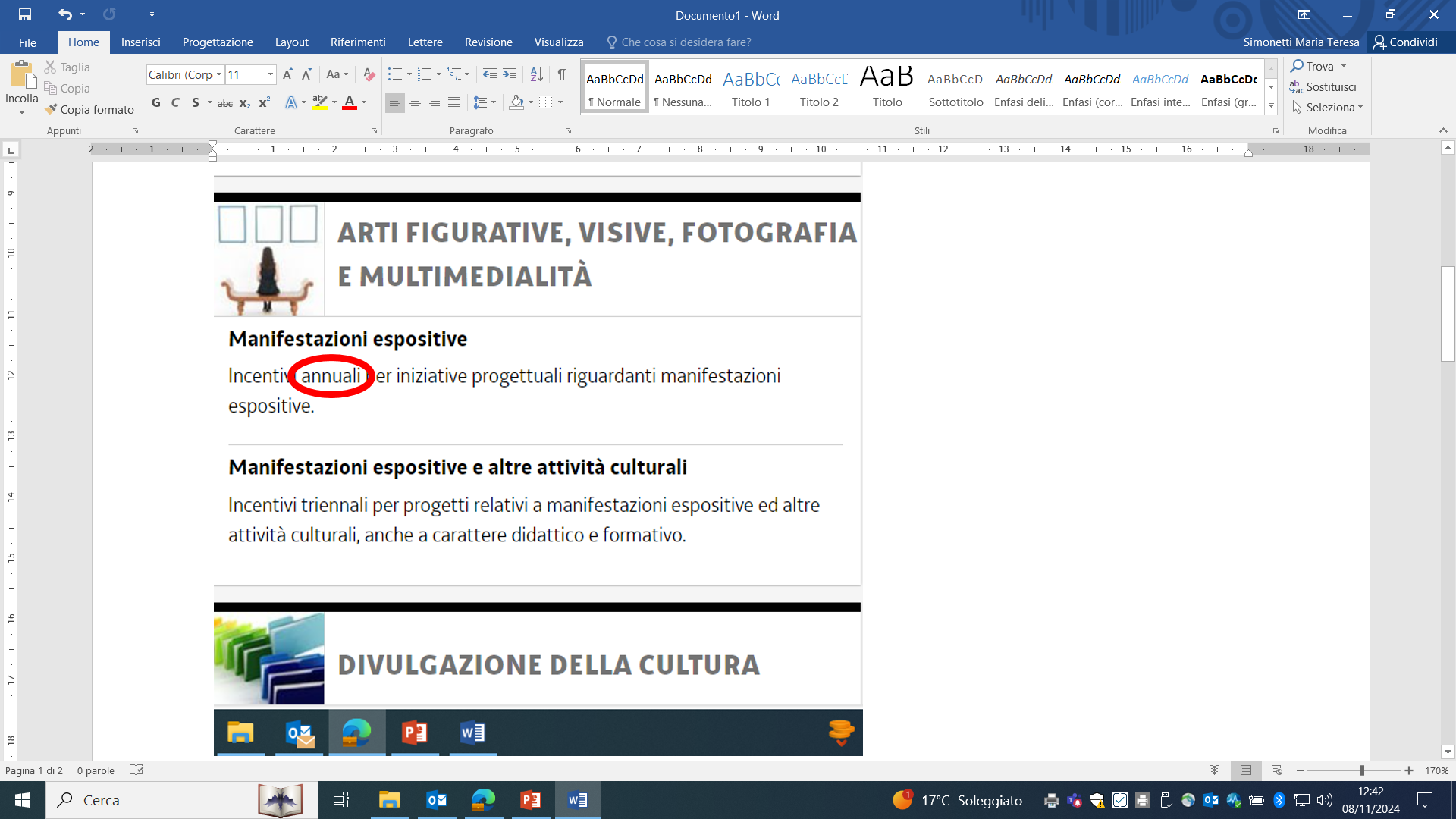 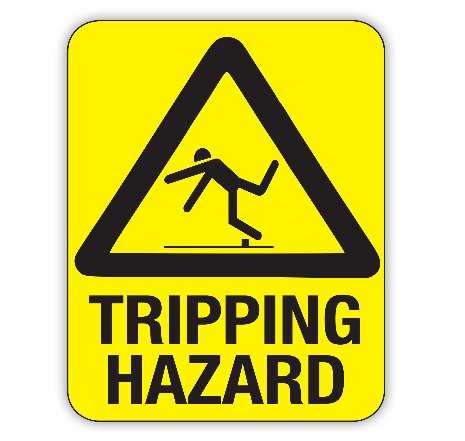 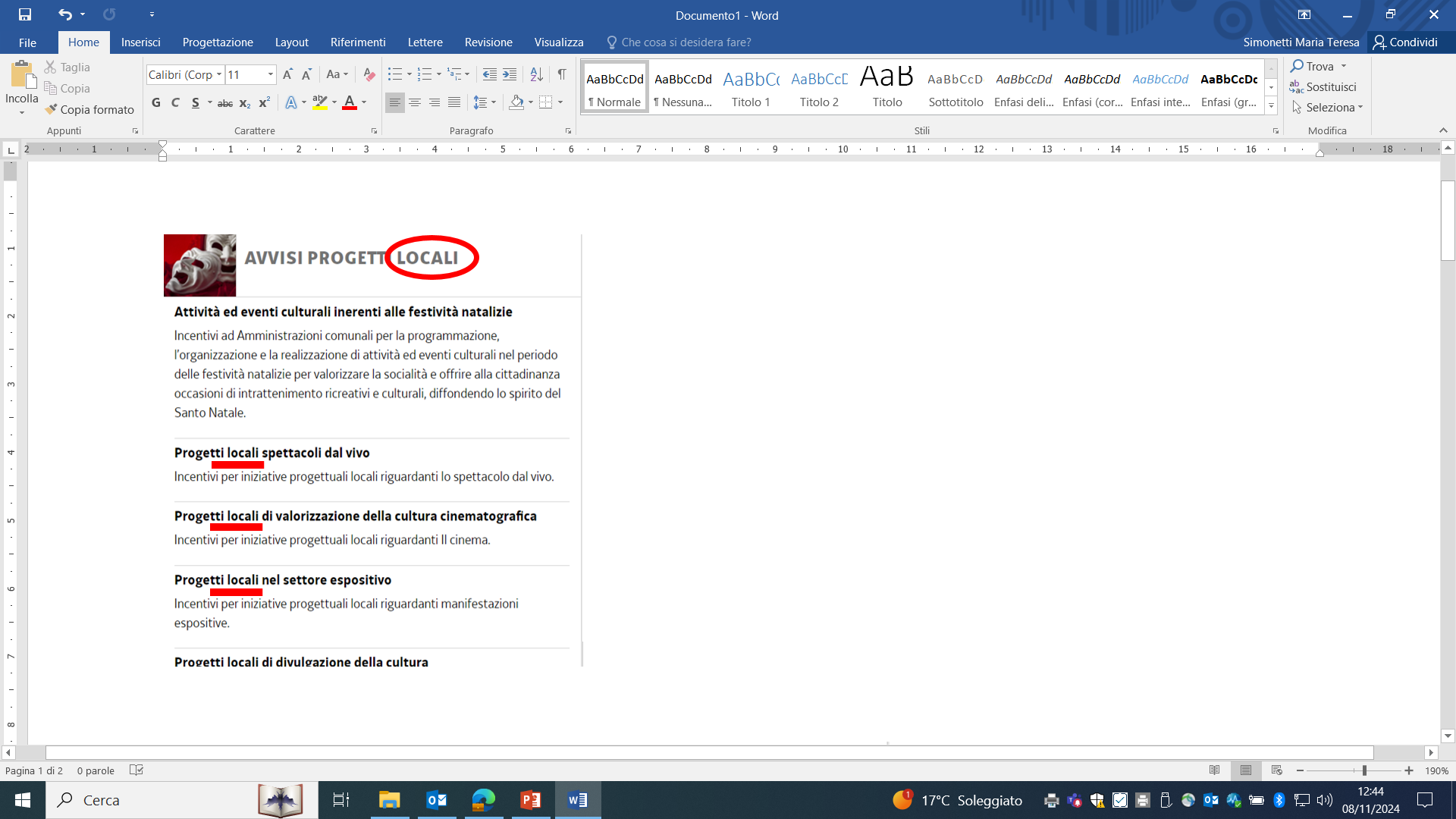 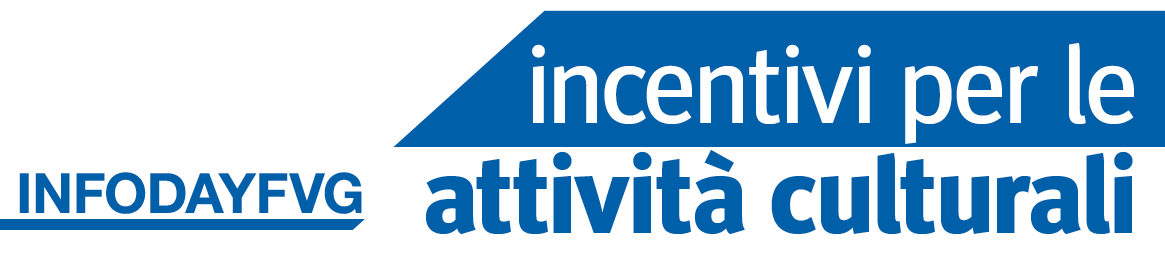 NON DIMENTICATE:PER AVVISI ORDINARI E AVVISO TEMATICO
I criteri oggettivi di valutazione sono in IOL
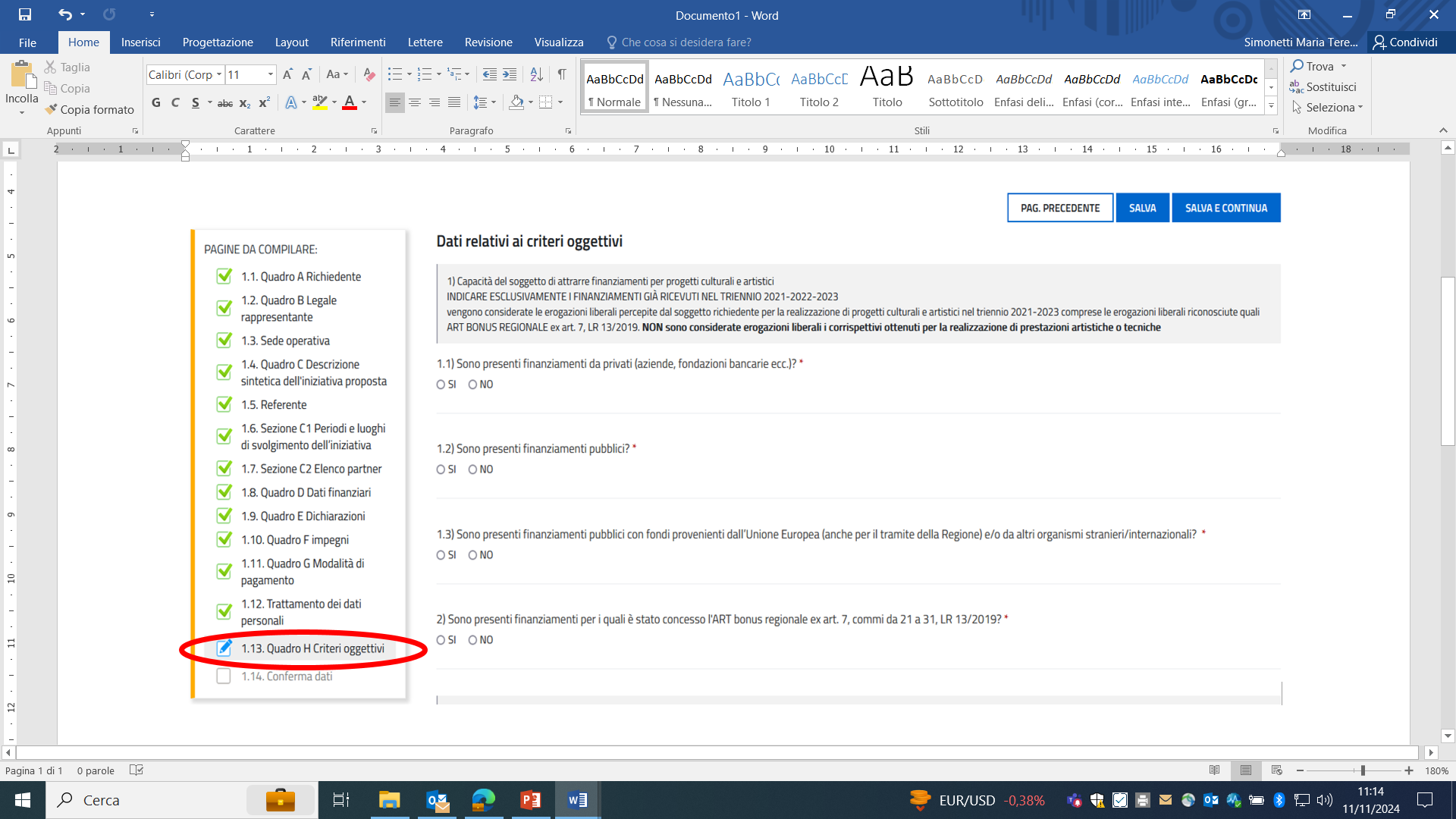 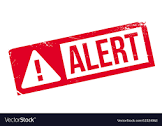 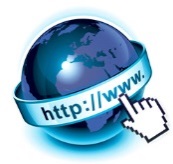 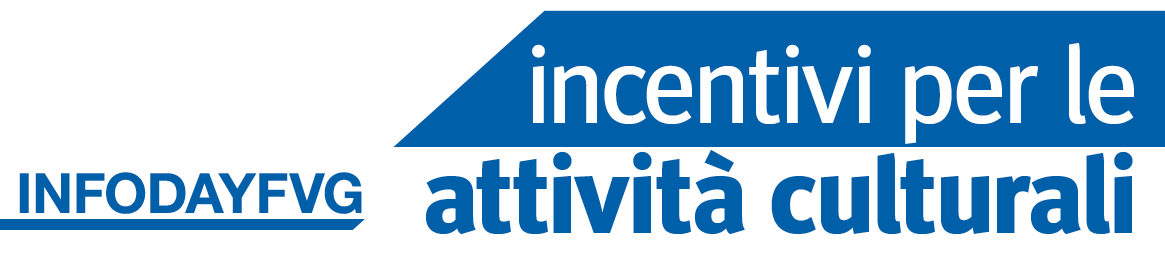 ATTENZIONE!
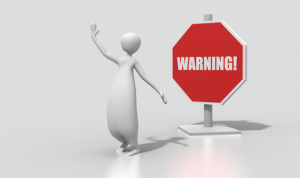 Nel caso in cui il Servizio chieda 
INTEGRAZIONI 
alla domanda di contributo, 
le stesse devono essere trasmesse 
entro il termine  perentorio massimo di 10 giorni
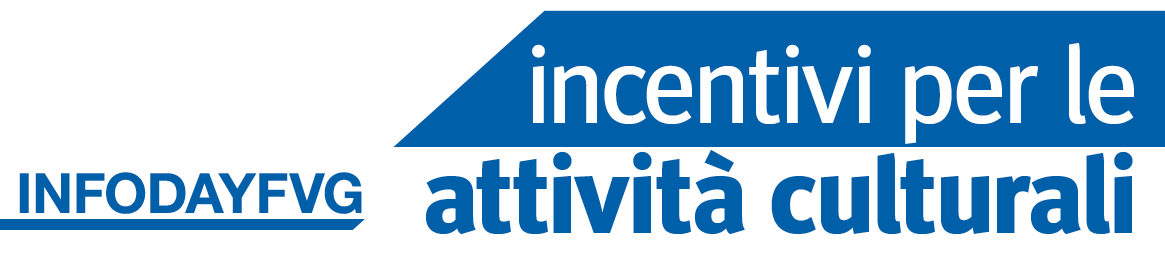 Grazie per l’attenzione e buon lavoro!
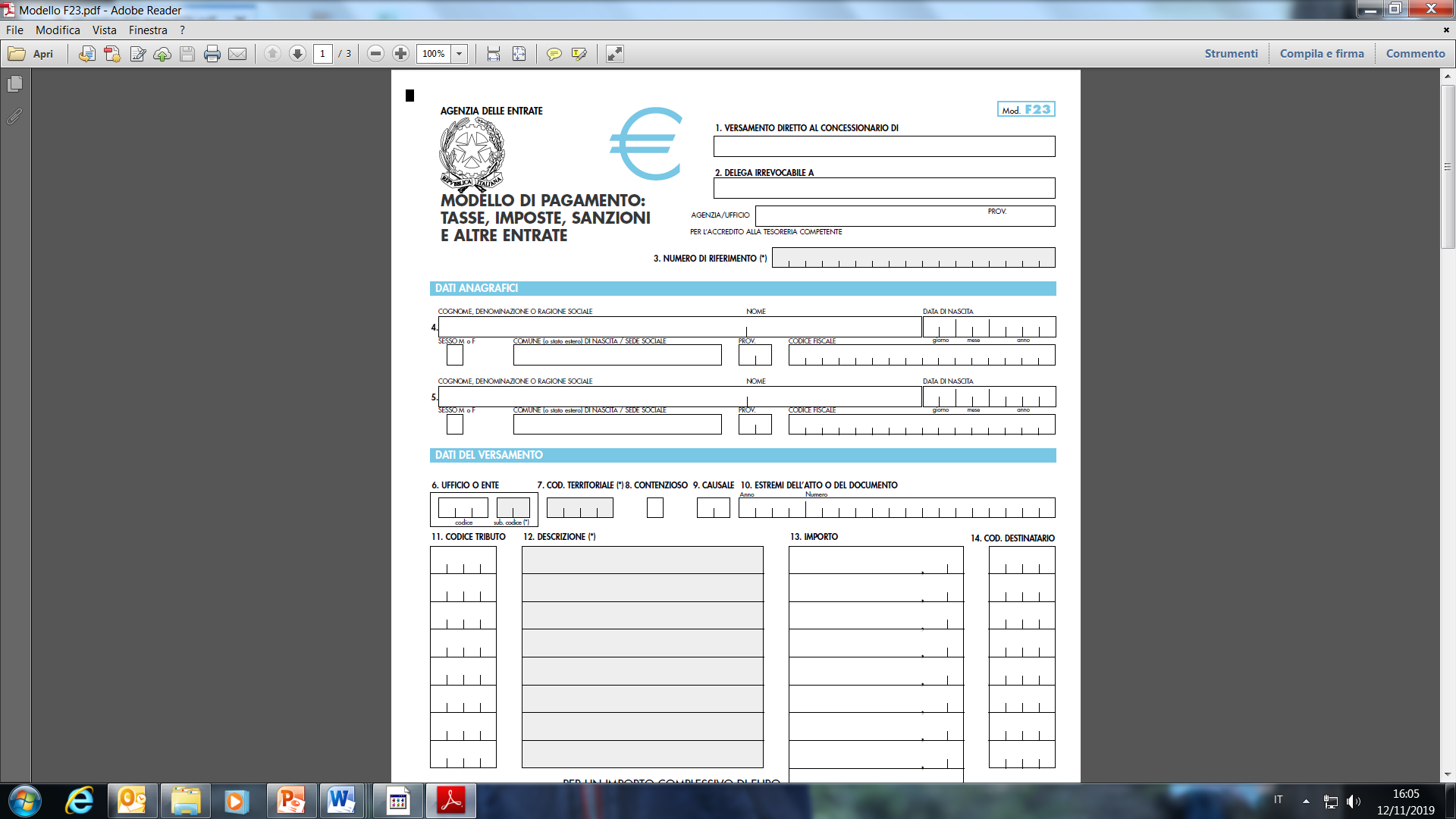 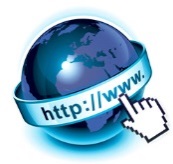 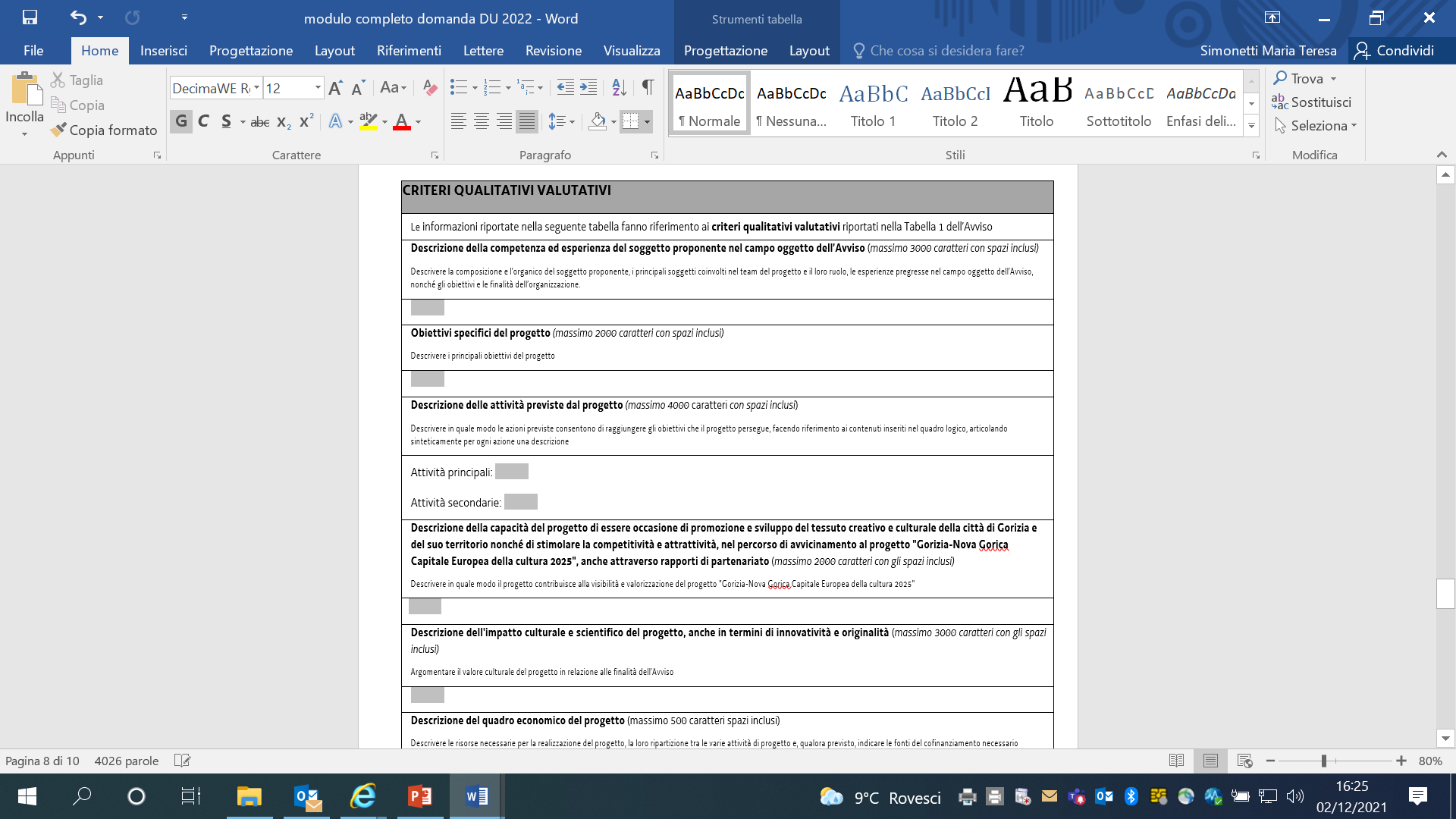 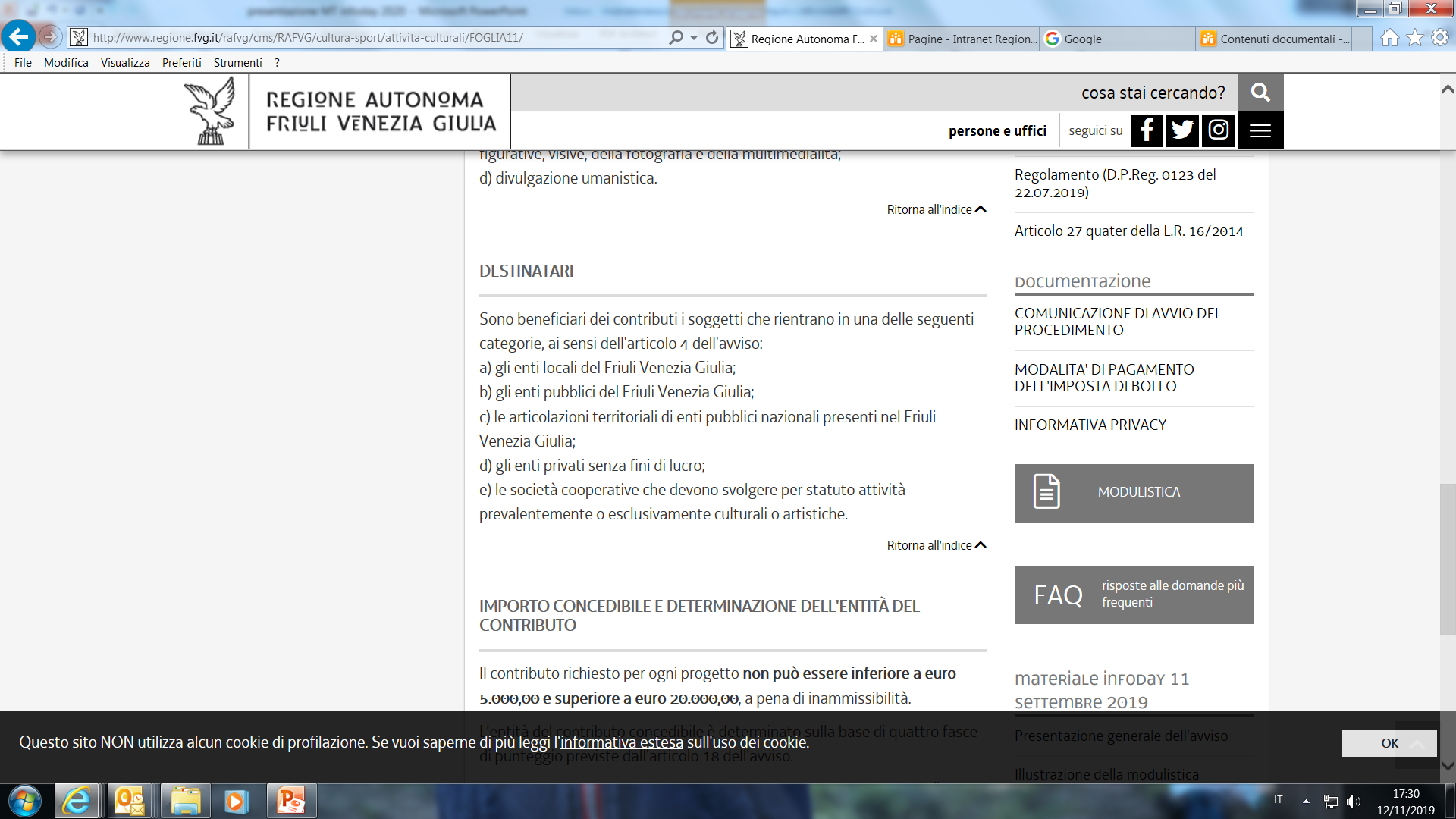 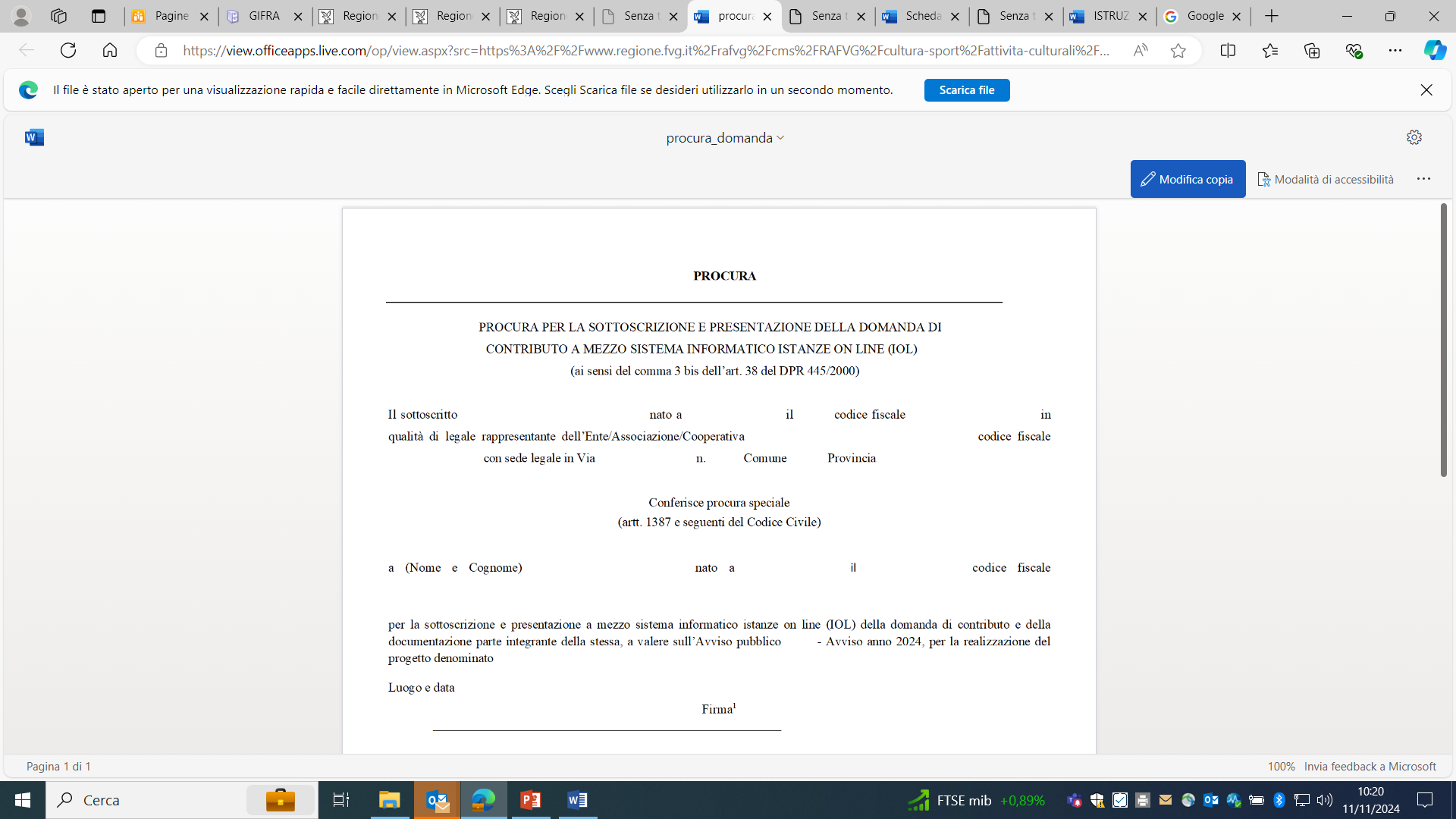 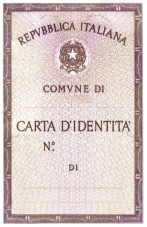